DSS Interfaces
Benoit LACARELLE
DUNE FD1 DSS PDR
10 May 2022
Outline
APA supports 															ST1393276_01
CPA supports 															ST1477544_01
Support Rod Assembly (SRA) design and details and components 	ST1311056_01
End walls short beam supports  										ST1444786_01
Ground planes 															ST1238648_01
List of what belong to DSS and what belong to Consortia
2
10.05.22
Benoit LACARELLE | DSS Interfaces
Bolts inverted
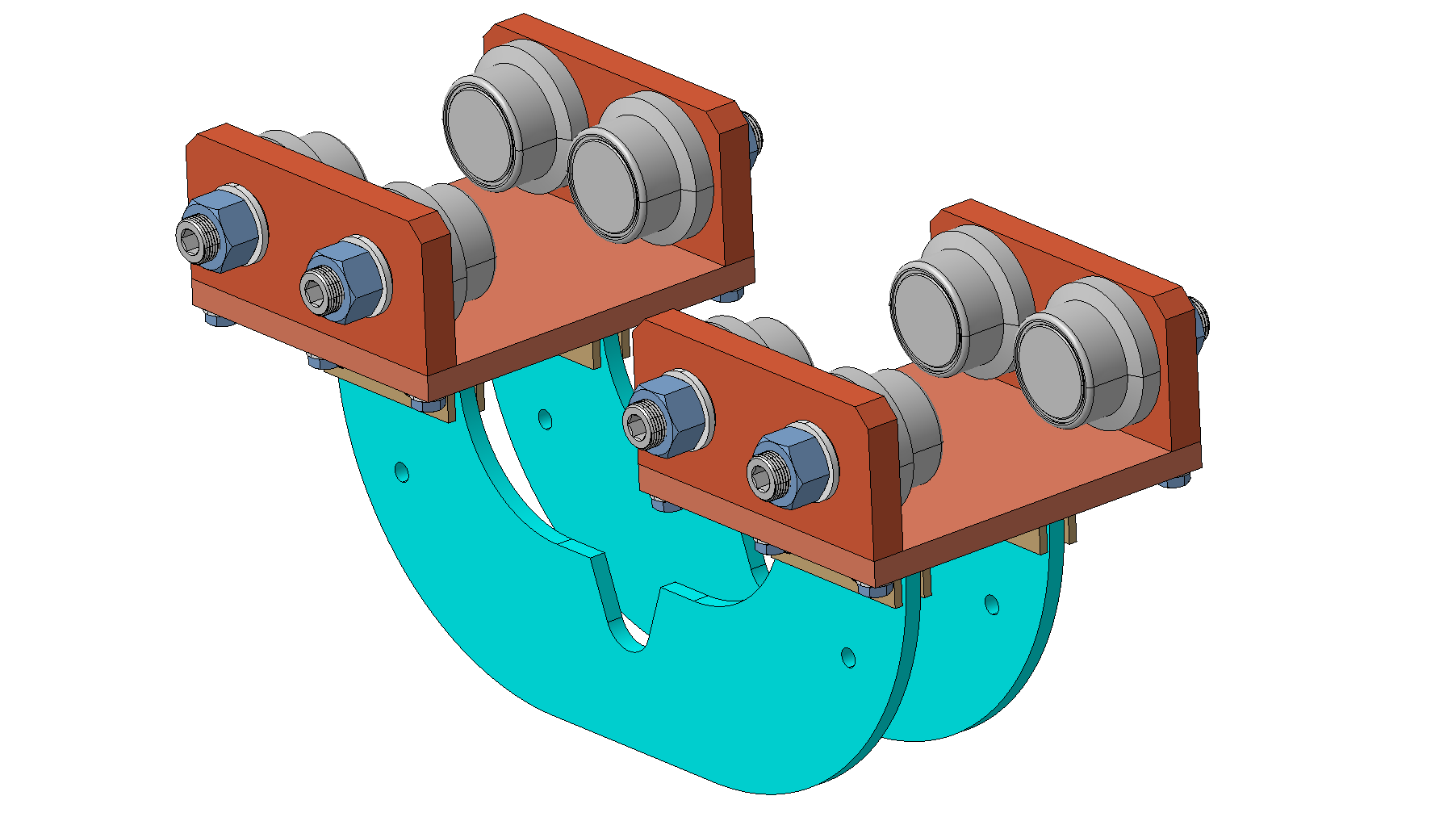 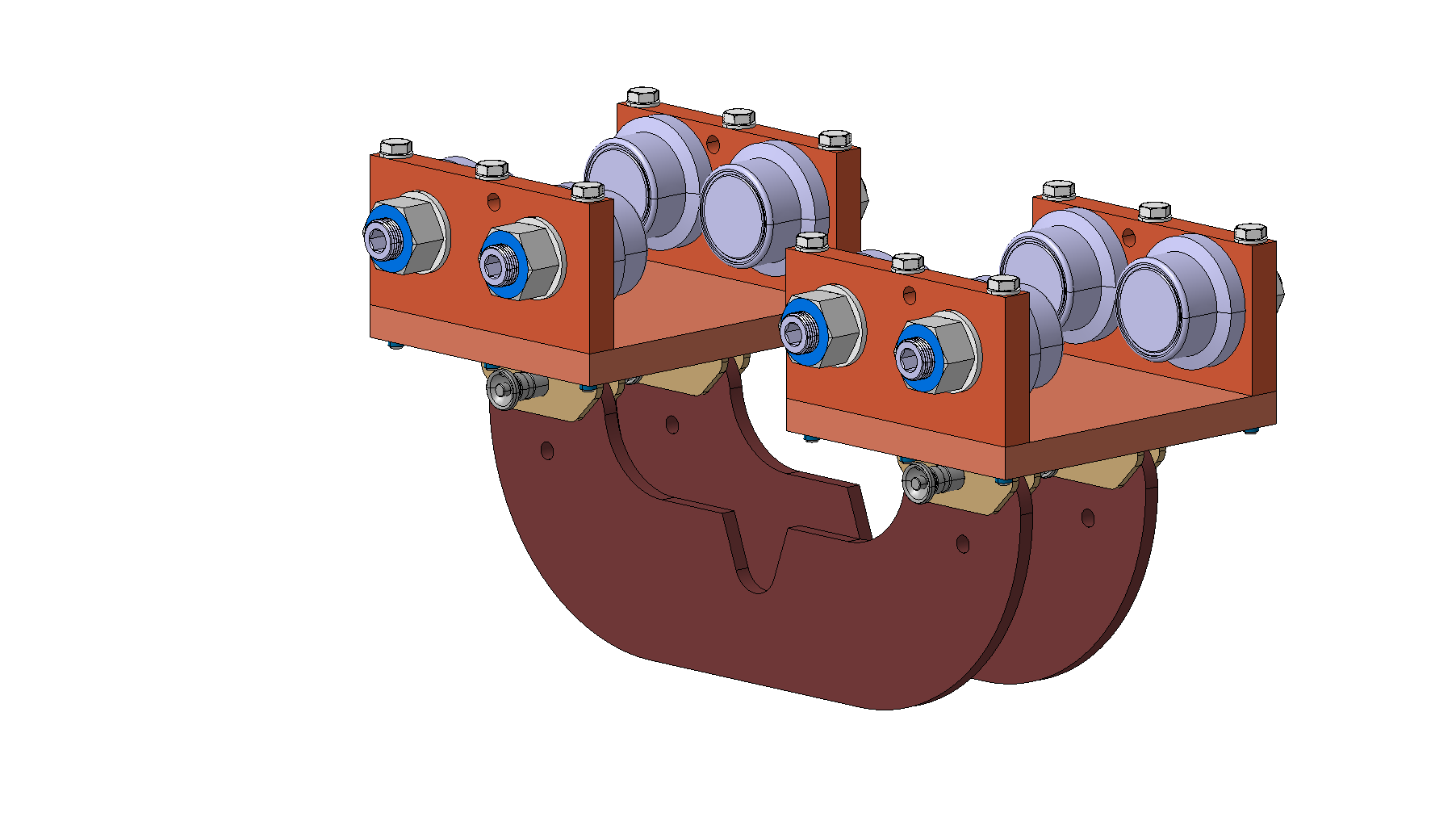 APA supports
Trolley (complete)


 Main rail interface




Installation sequence (Quick) and vertical adjustment
One pin
only
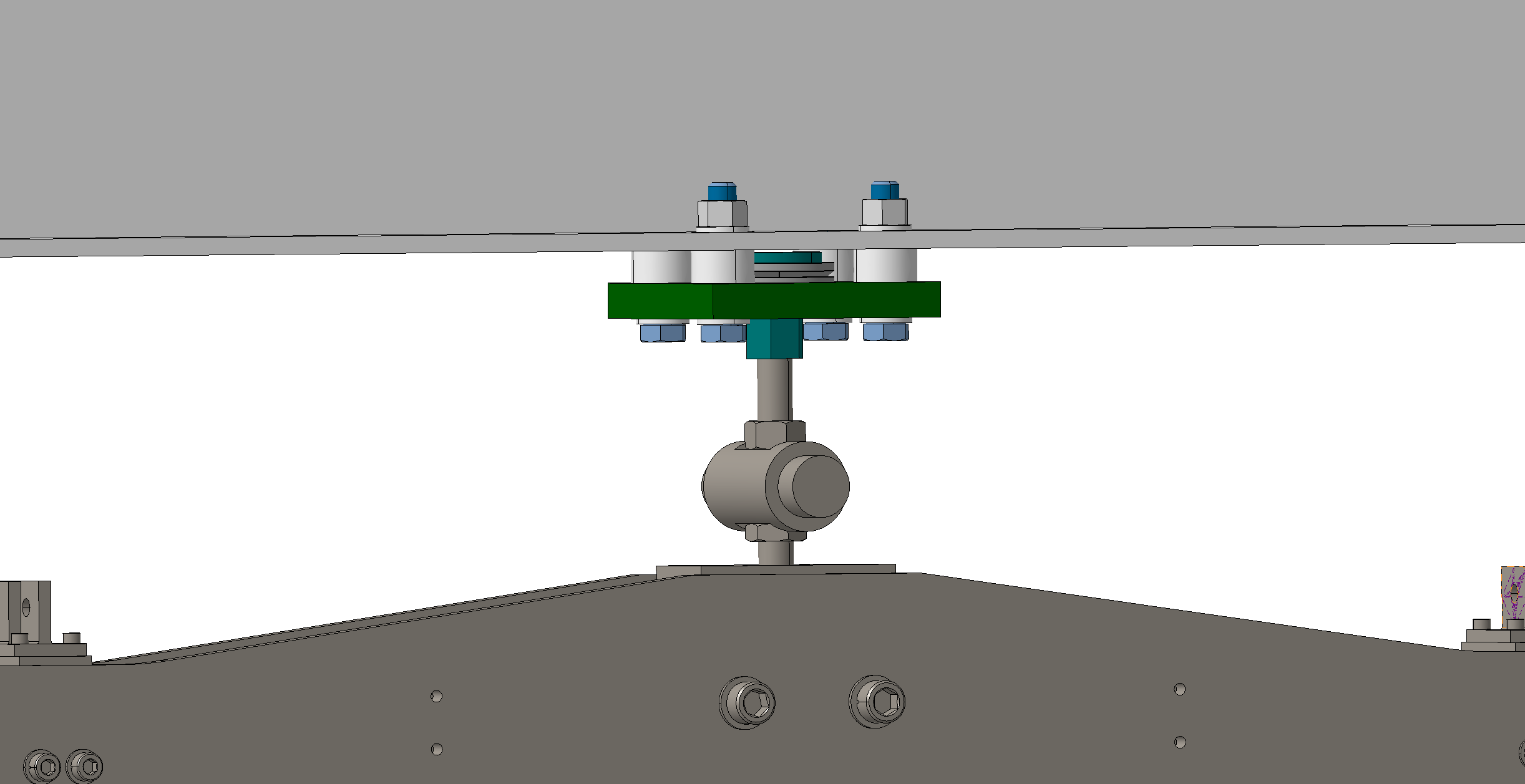 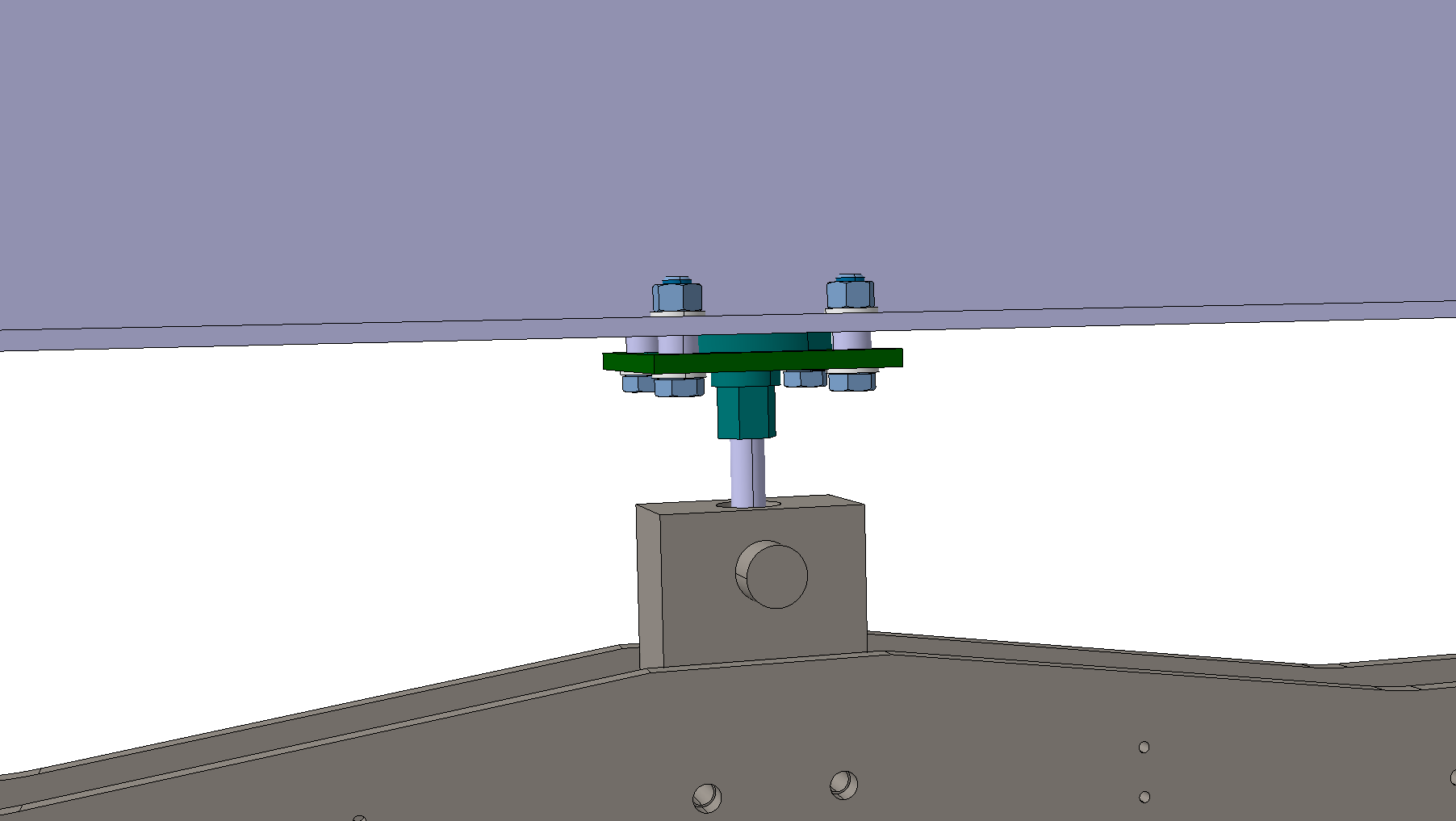 Spherical washer added
3
10.05.22
Benoit LACARELLE | DSS Interfaces
Trolley (complete)
Trolley 1= 19.5kg
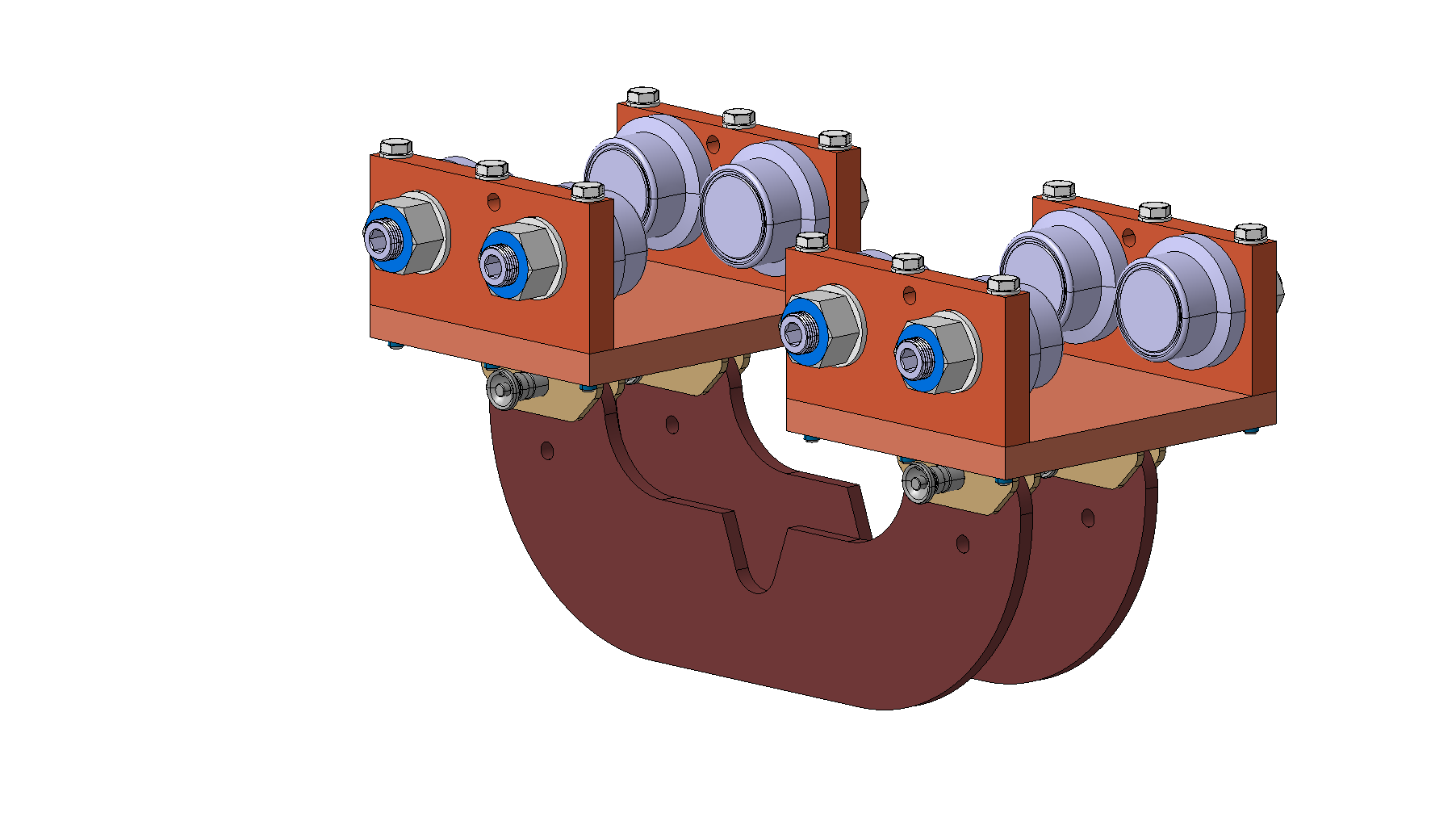 Trolley 2=19.5kg
Complete
wheel plate
=5.8kg
Bottom plate
=7.2kg
APA support plate
=4kg
Yoke groove
4
10.05.22
Benoit LACARELLE | DSS Interfaces
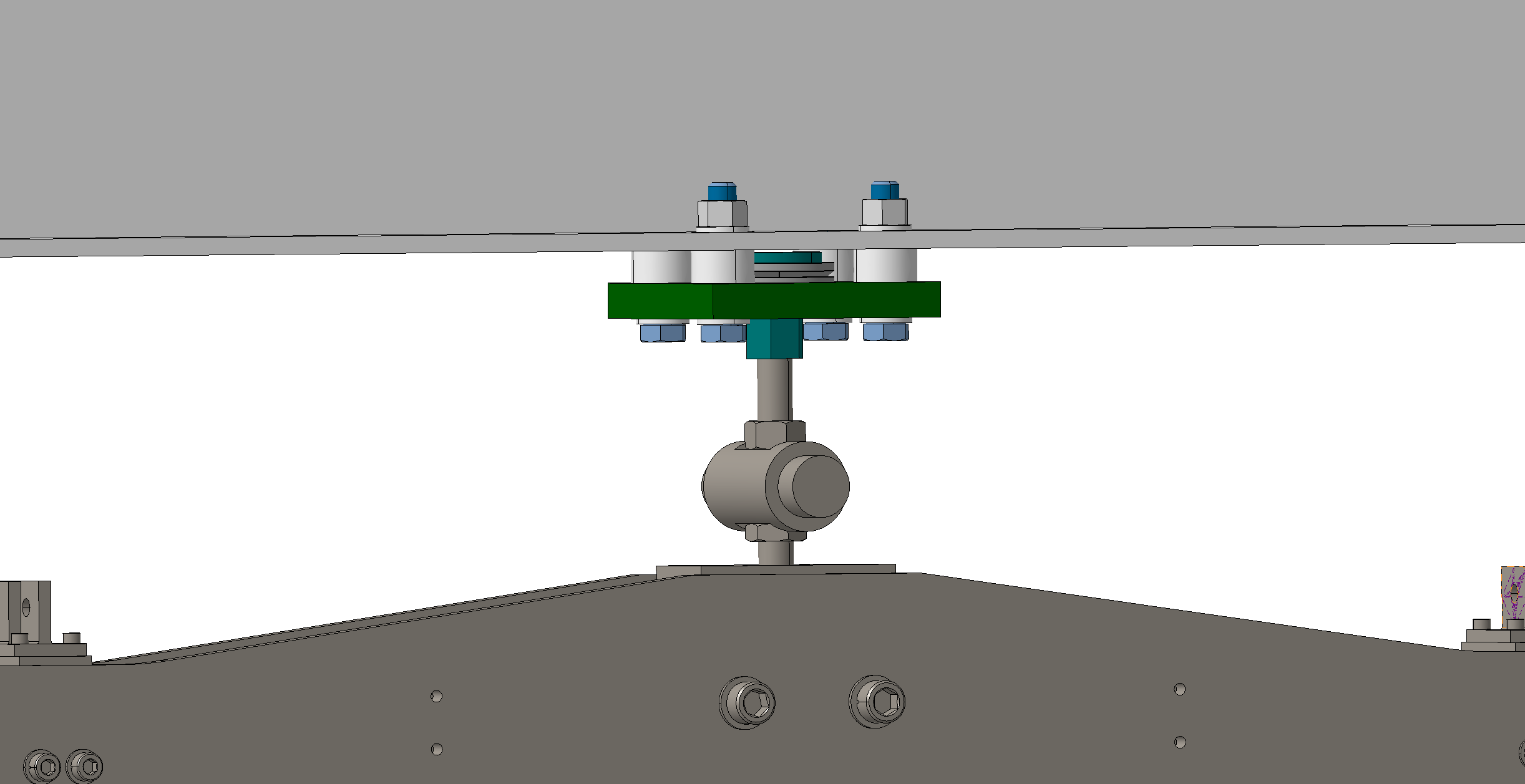 Main rail interface
I-beam
Spherical washer
4x Struts
2mm gap
Bottom plate
4x bolts+nuts+washers M16
Main nut
35mm (Was 40 previously)
Bolt M20
APA
5
10.05.22
Benoit LACARELLE | DSS Interfaces
Main nut and plate 
placed on the APA
M20 bolt.
Free to move.
Installation sequence
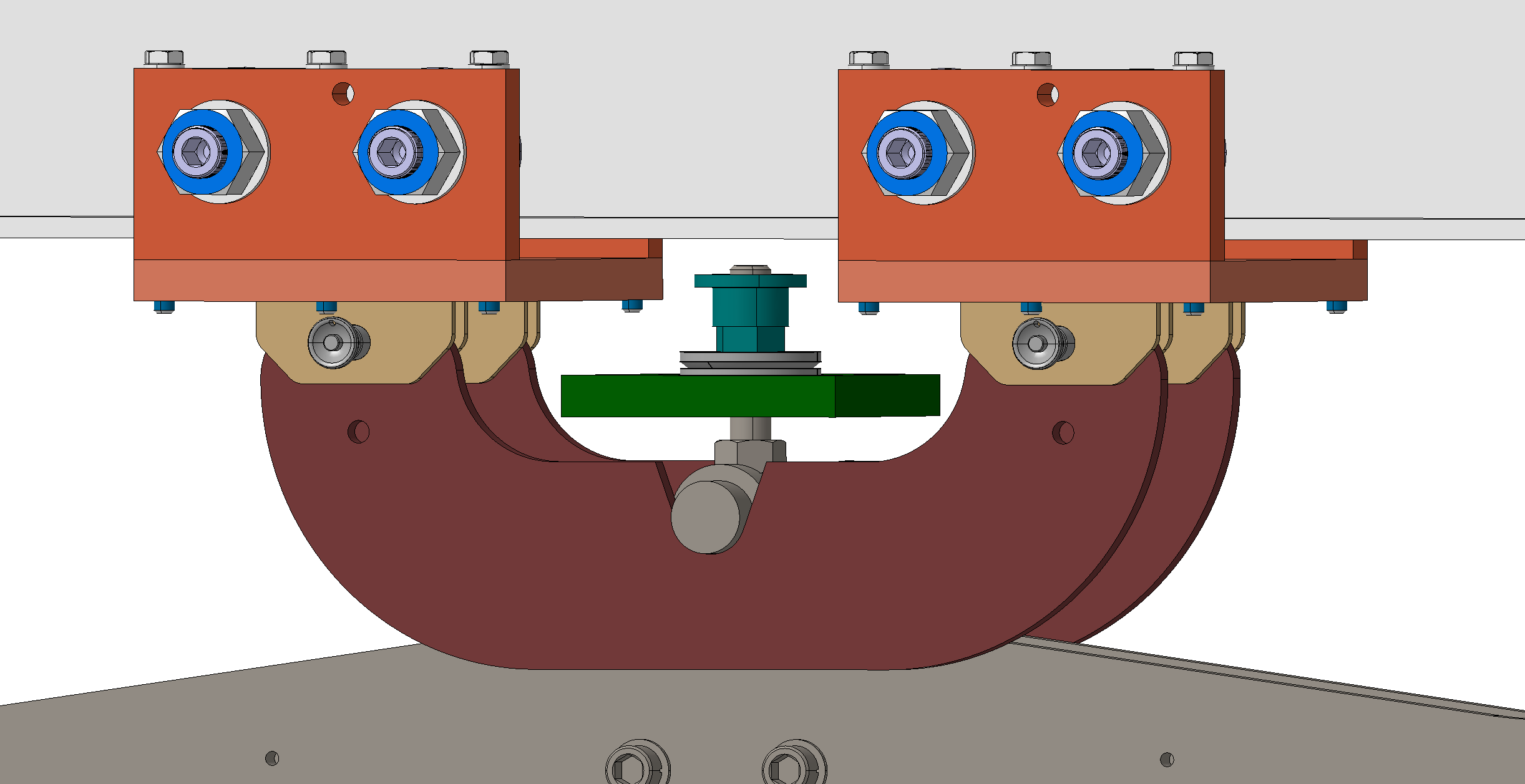 Ready to roll
6
10.05.22
Benoit LACARELLE | DSS Interfaces
Bottom plate fixed by bolts
Main nut ready to be rotated
in order to transfer the load
Installation sequence
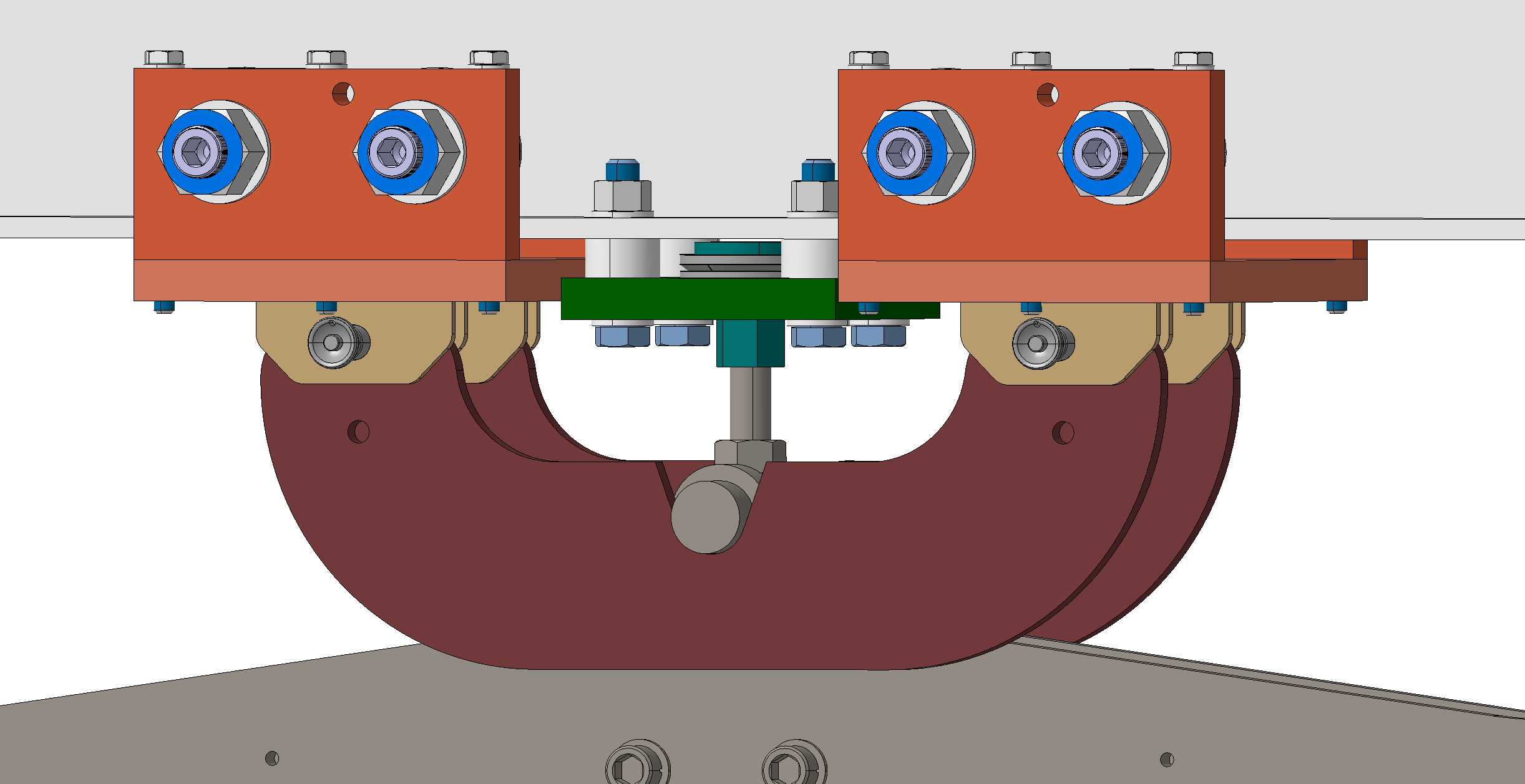 APA in position
7
10.05.22
Benoit LACARELLE | DSS Interfaces
Installation sequence
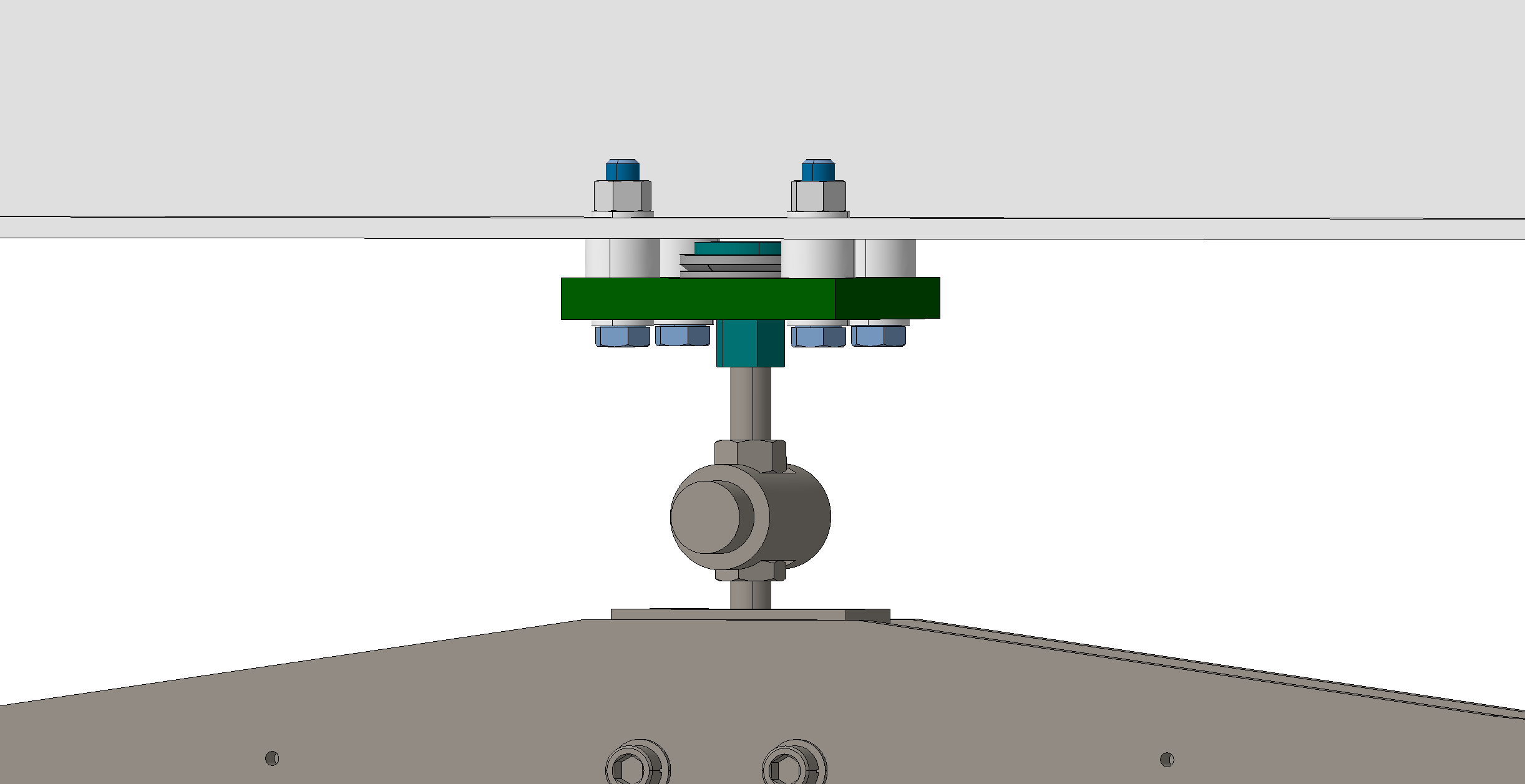 8
10.05.22
Benoit LACARELLE | DSS Interfaces
Main nut similar to  APA trolley
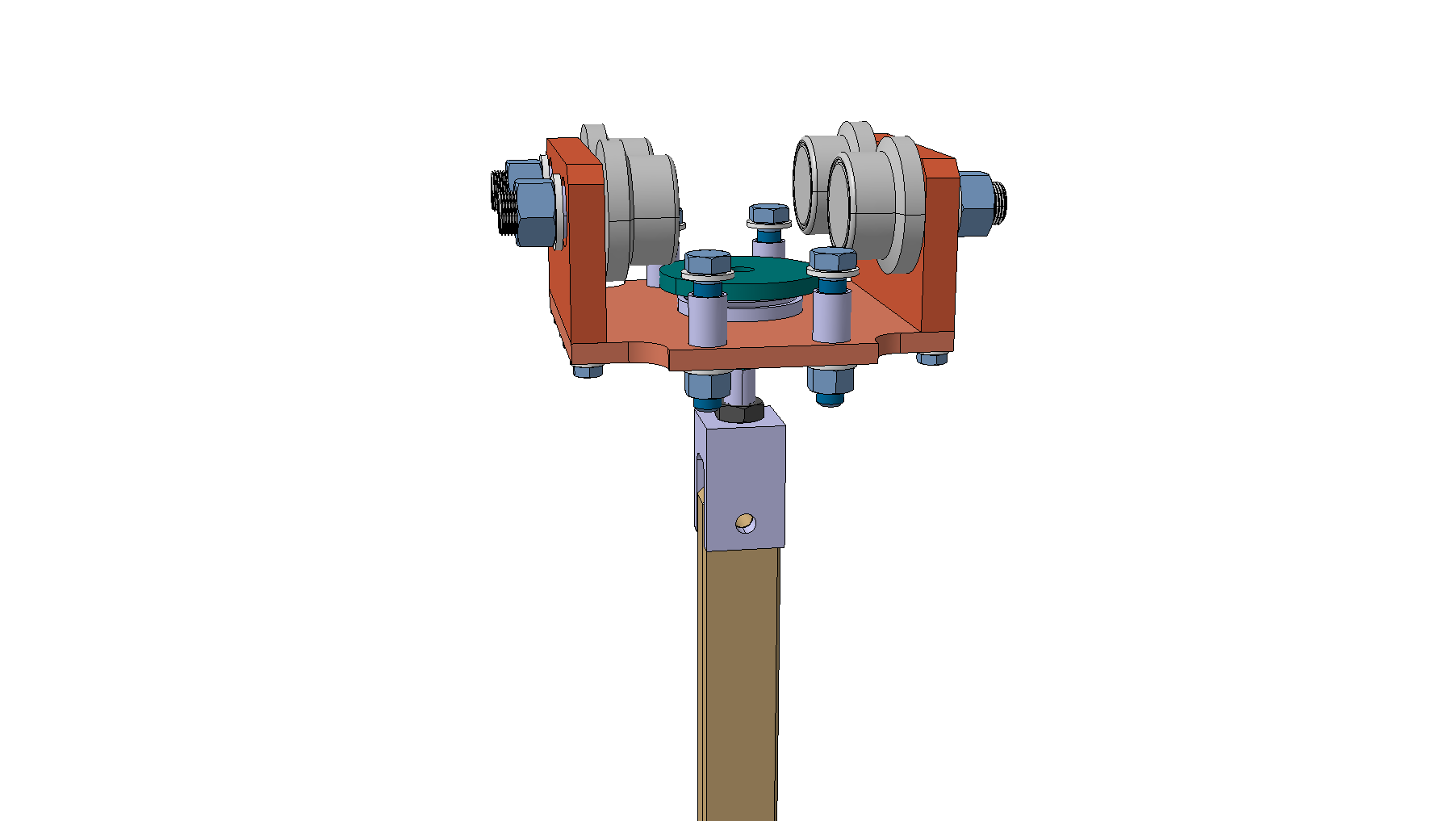 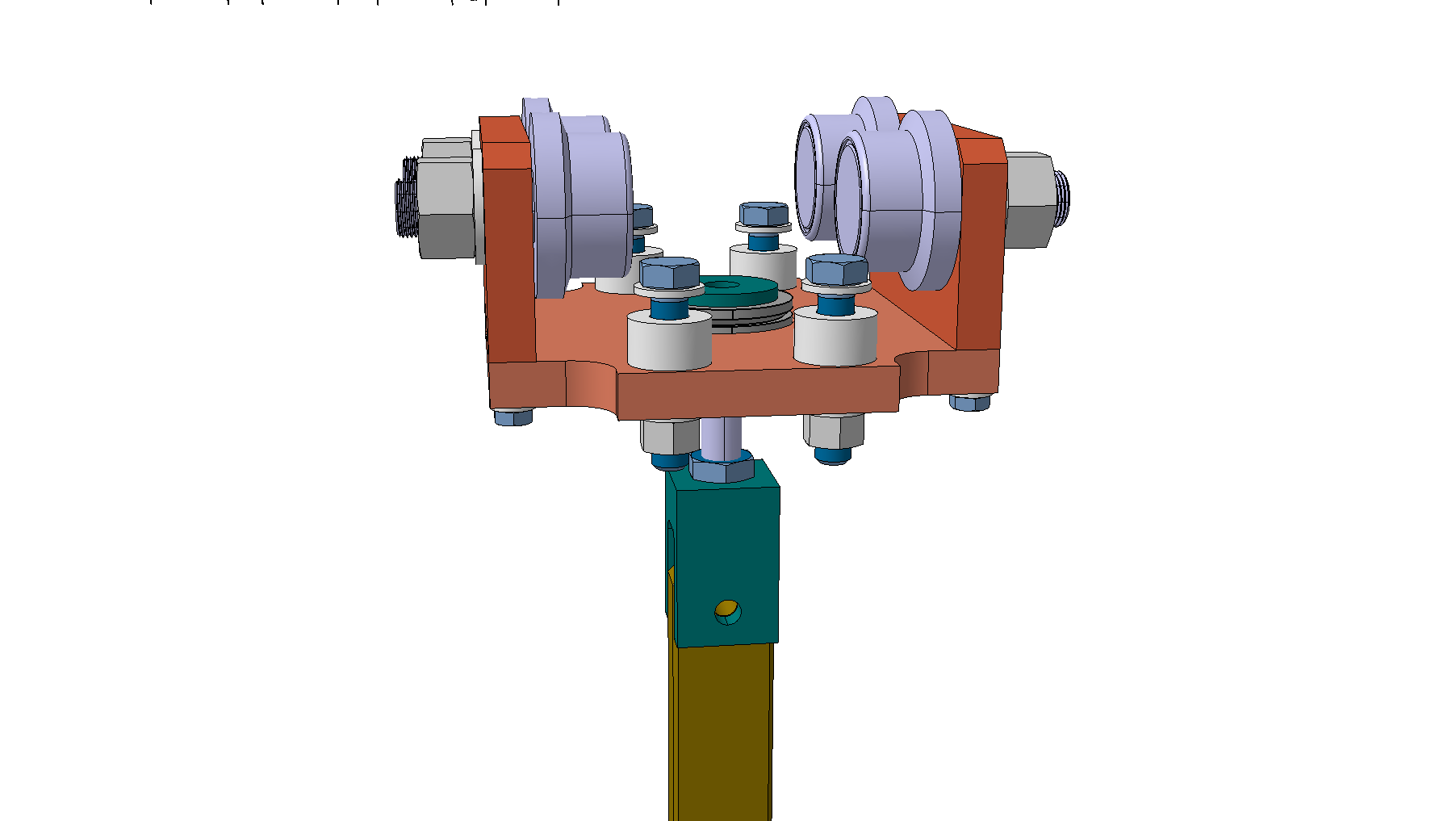 CPA supports
trolley (complete)





 main rail interface


 Installation sequence (Quick) and vertical adjustment
Thicker 
Bottom
plate
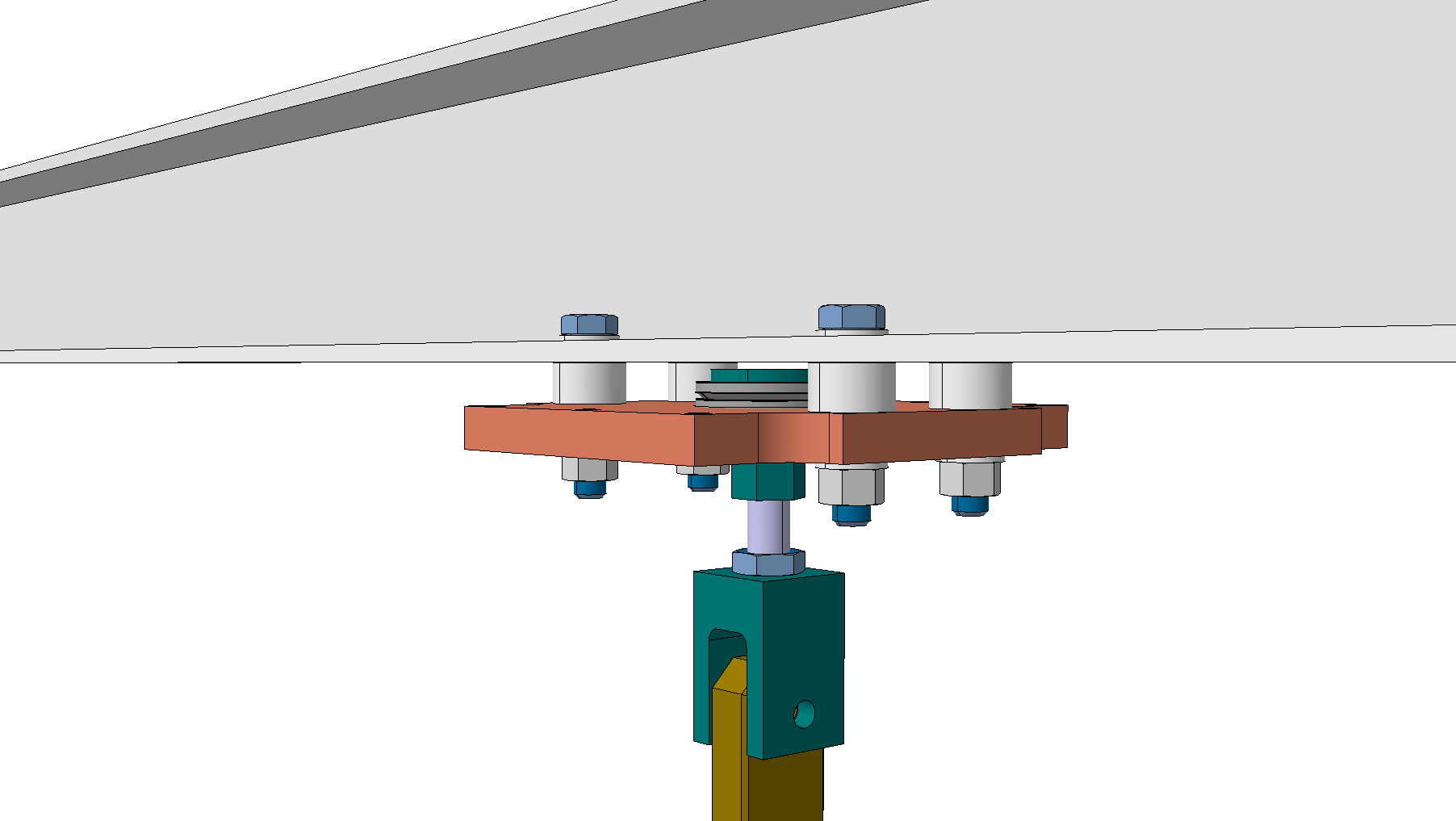 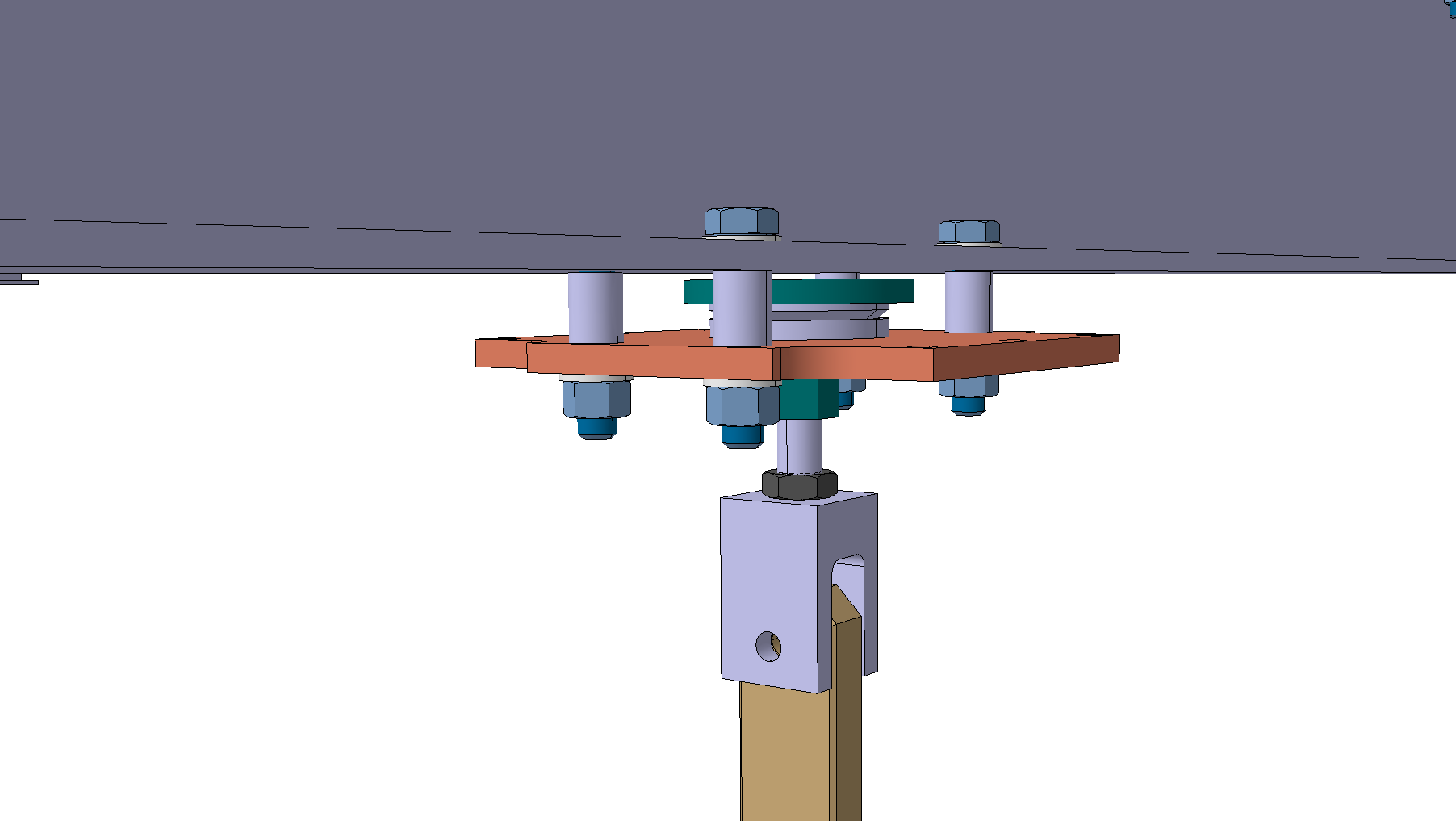 9
10.05.22
Benoit LACARELLE | DSS Interfaces
Trolley (complete)
Main nut
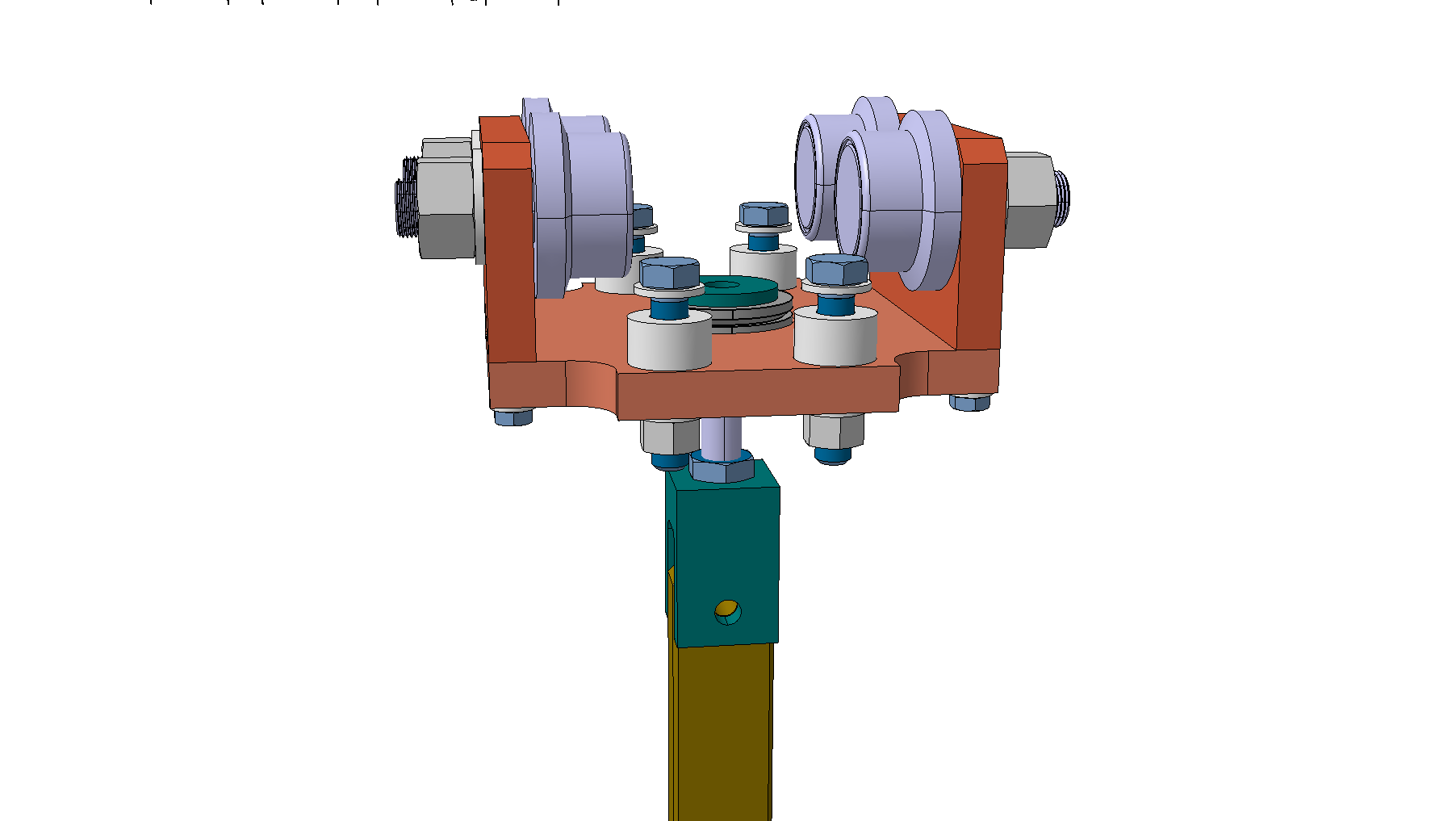 Spherical washer
Complete
wheel plate
=5.5kg
4x bolts + nuts + washers M16
4x Struts
Pin Ø13
Clevis
10
10.05.22
Benoit LACARELLE | DSS Interfaces
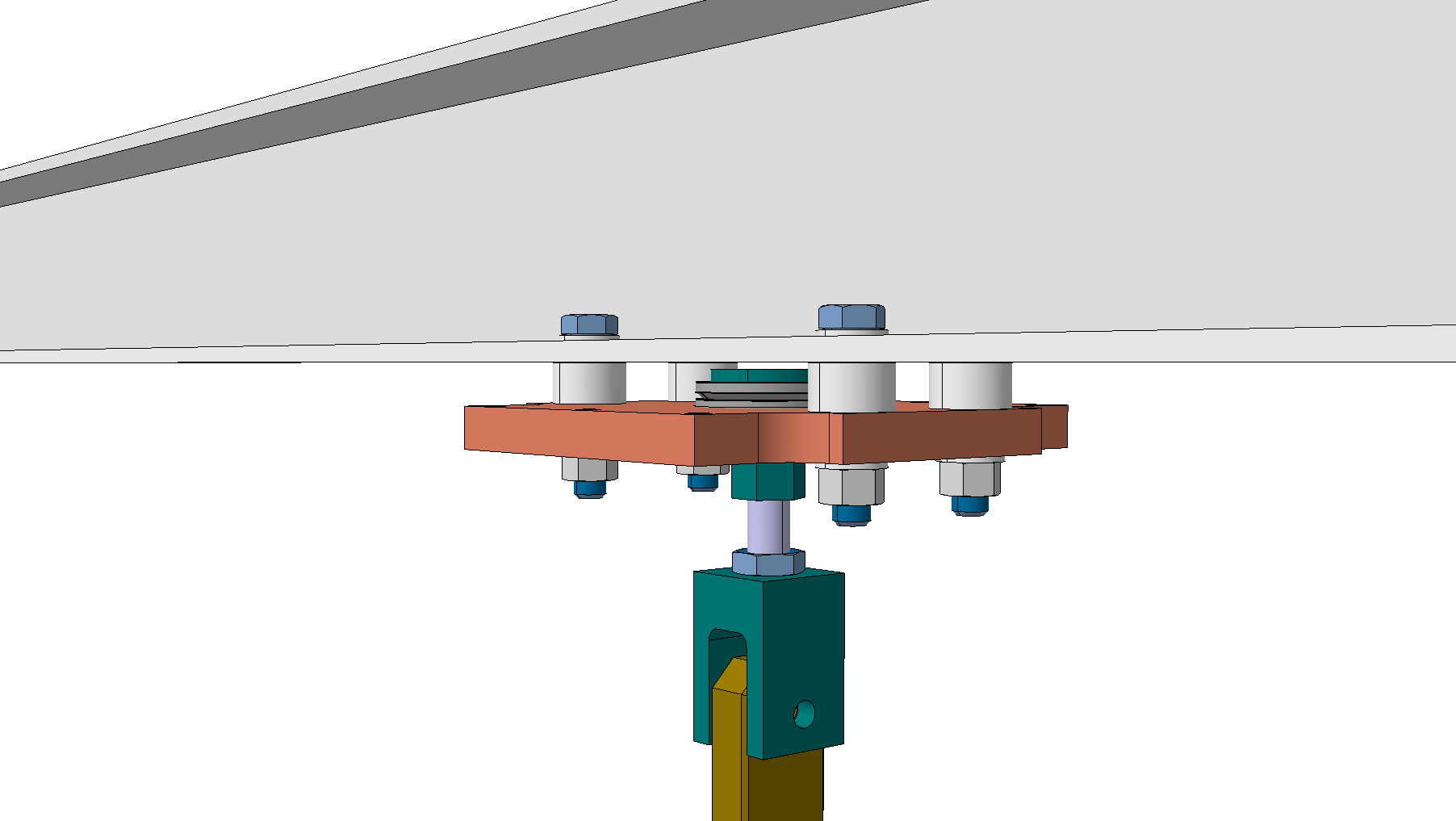 Main rail interface
3mm gap
20mm
(was 28.5)
Threaded rod
M20
24.5mm
11
10.05.22
Benoit LACARELLE | DSS Interfaces
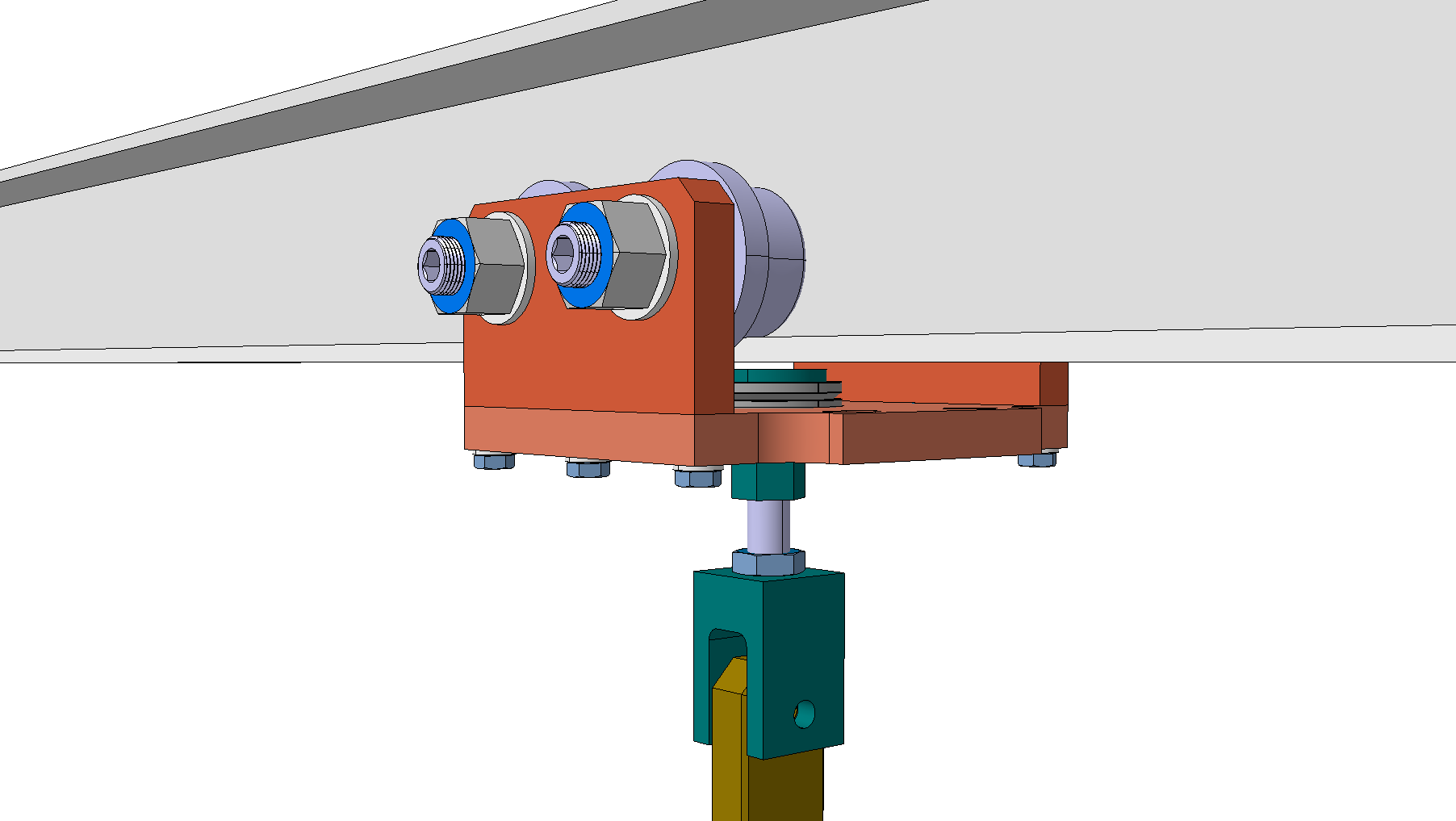 Installation sequenceStep 1
Ready to roll
12
10.05.22
Benoit LACARELLE | DSS Interfaces
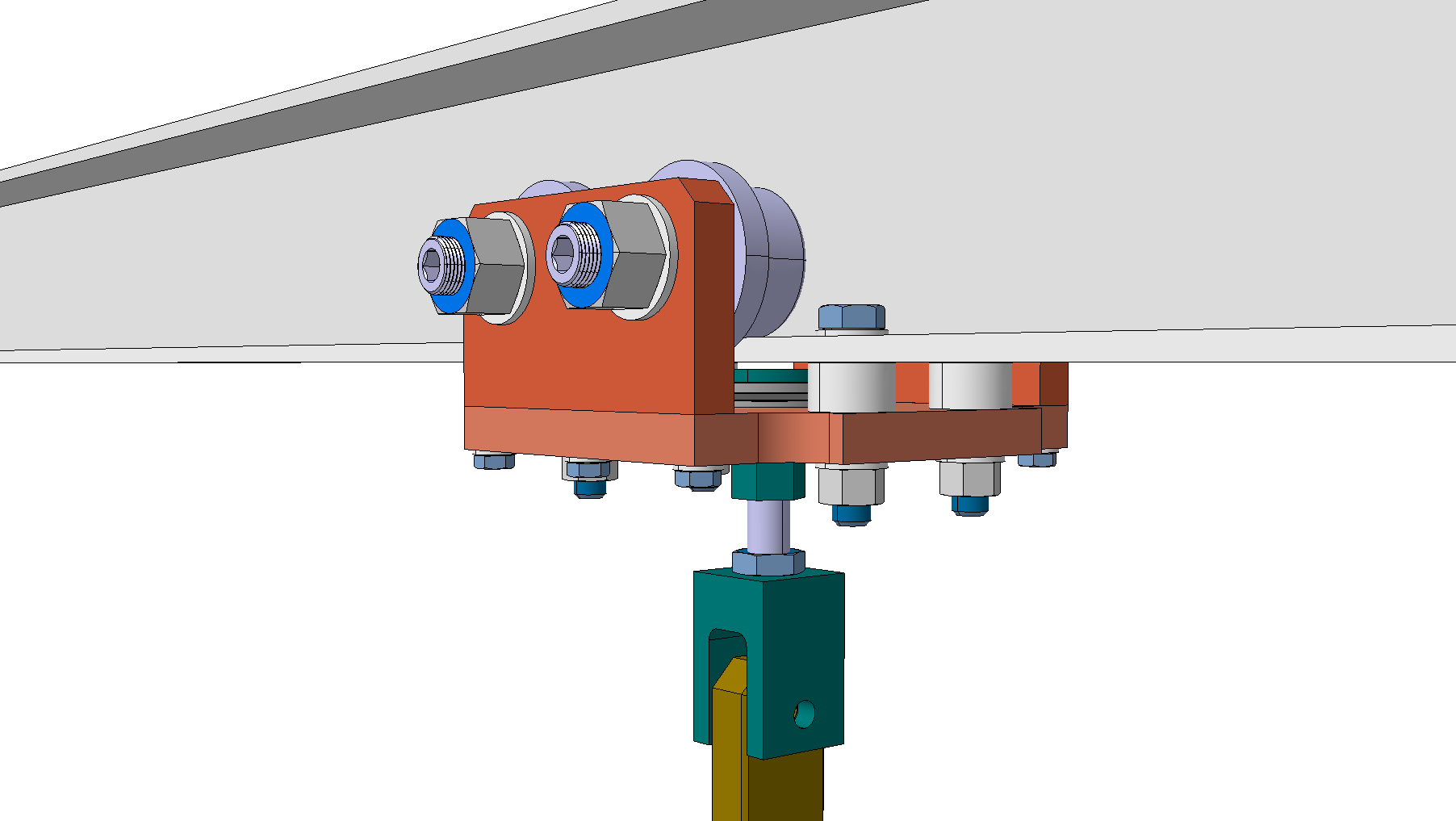 Installation sequenceStep 2
Once CPA in place
Bolts installation
Ready to remove trolley elements
13
10.05.22
Benoit LACARELLE | DSS Interfaces
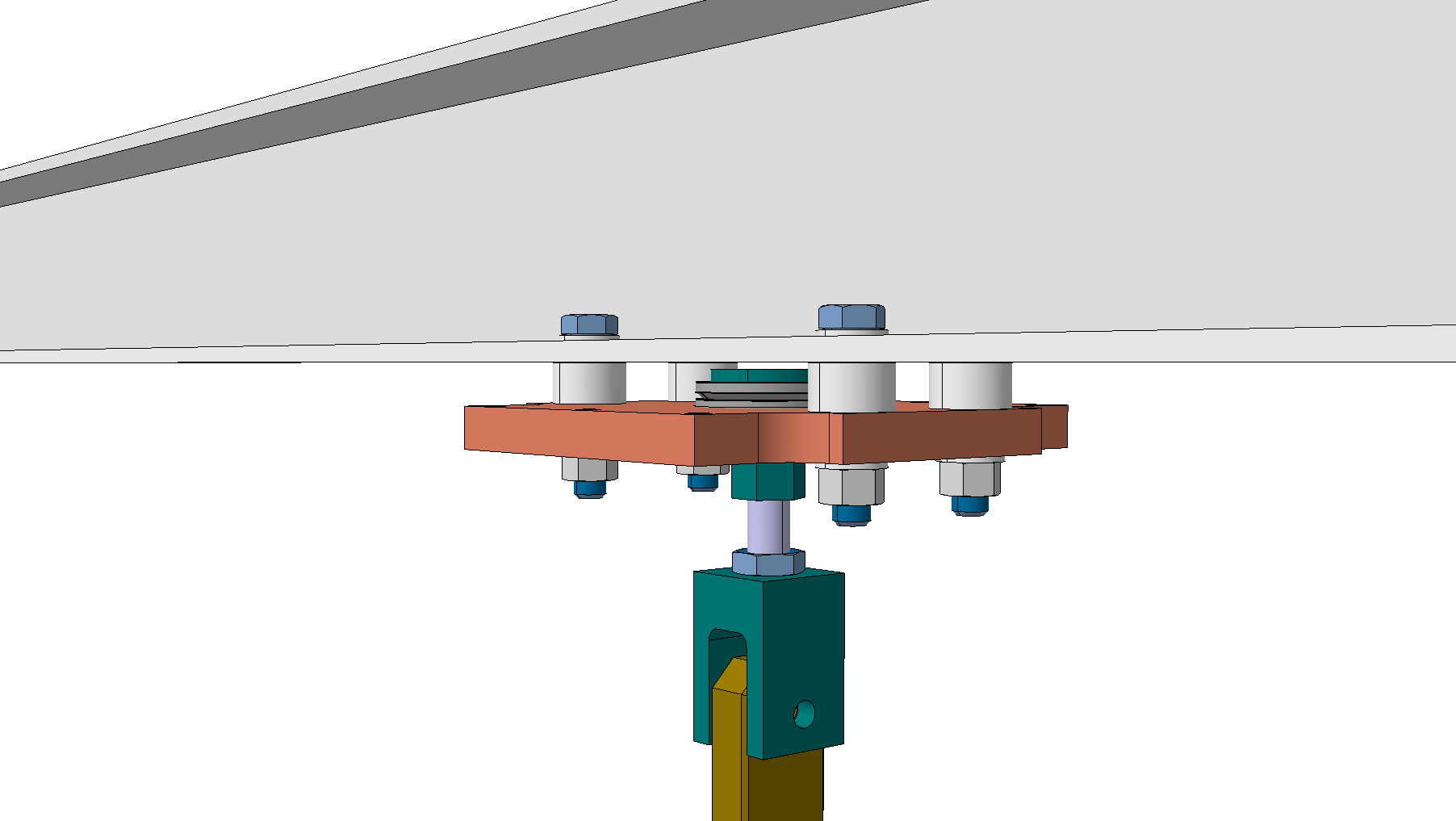 Installation sequenceStep 3
Bottom plate fixed by bolts
Main nut ready to be rotated
in order to transfer the load
14
10.05.22
Benoit LACARELLE | DSS Interfaces
SRA (tertiary membrane disconnected) design and details and components
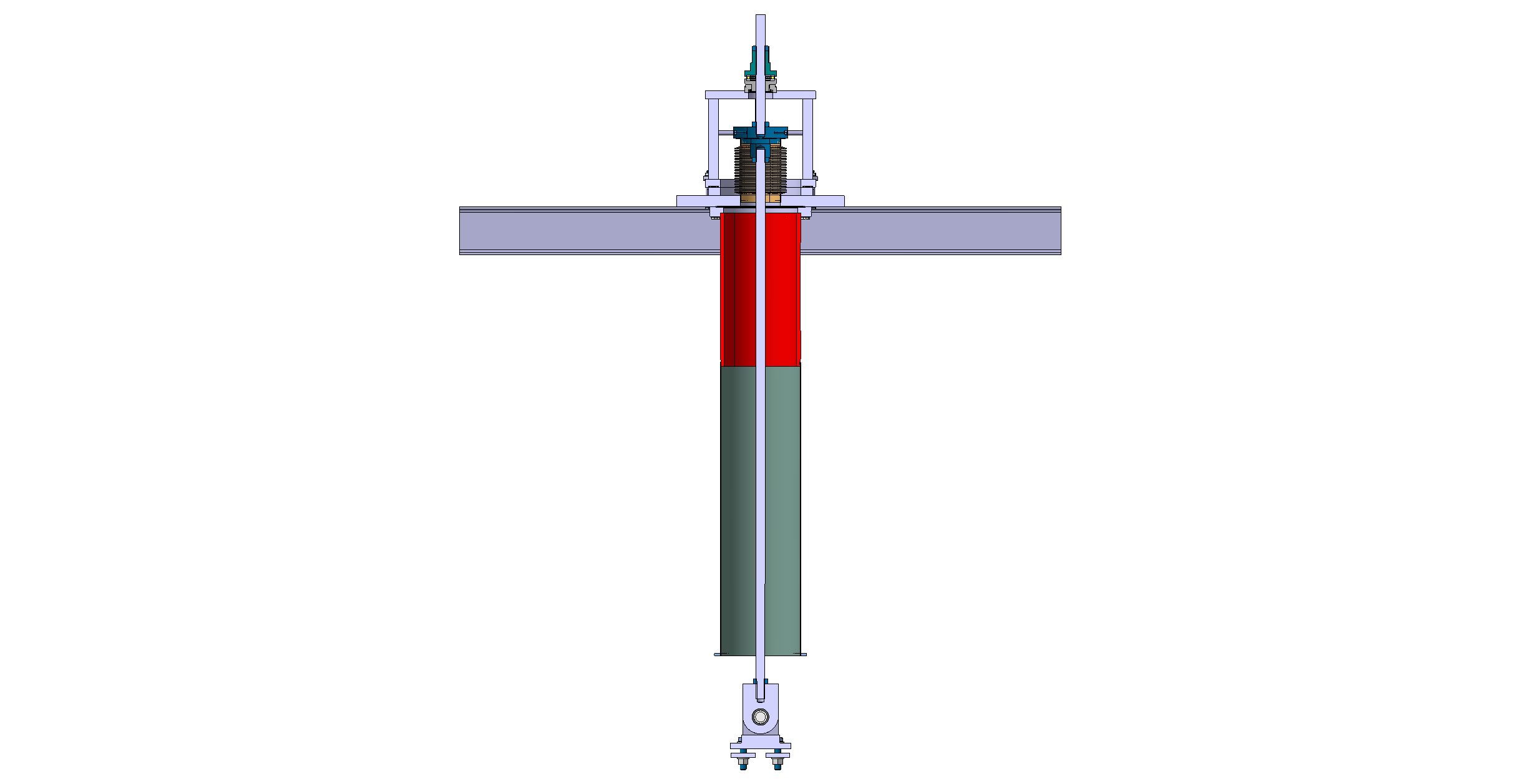 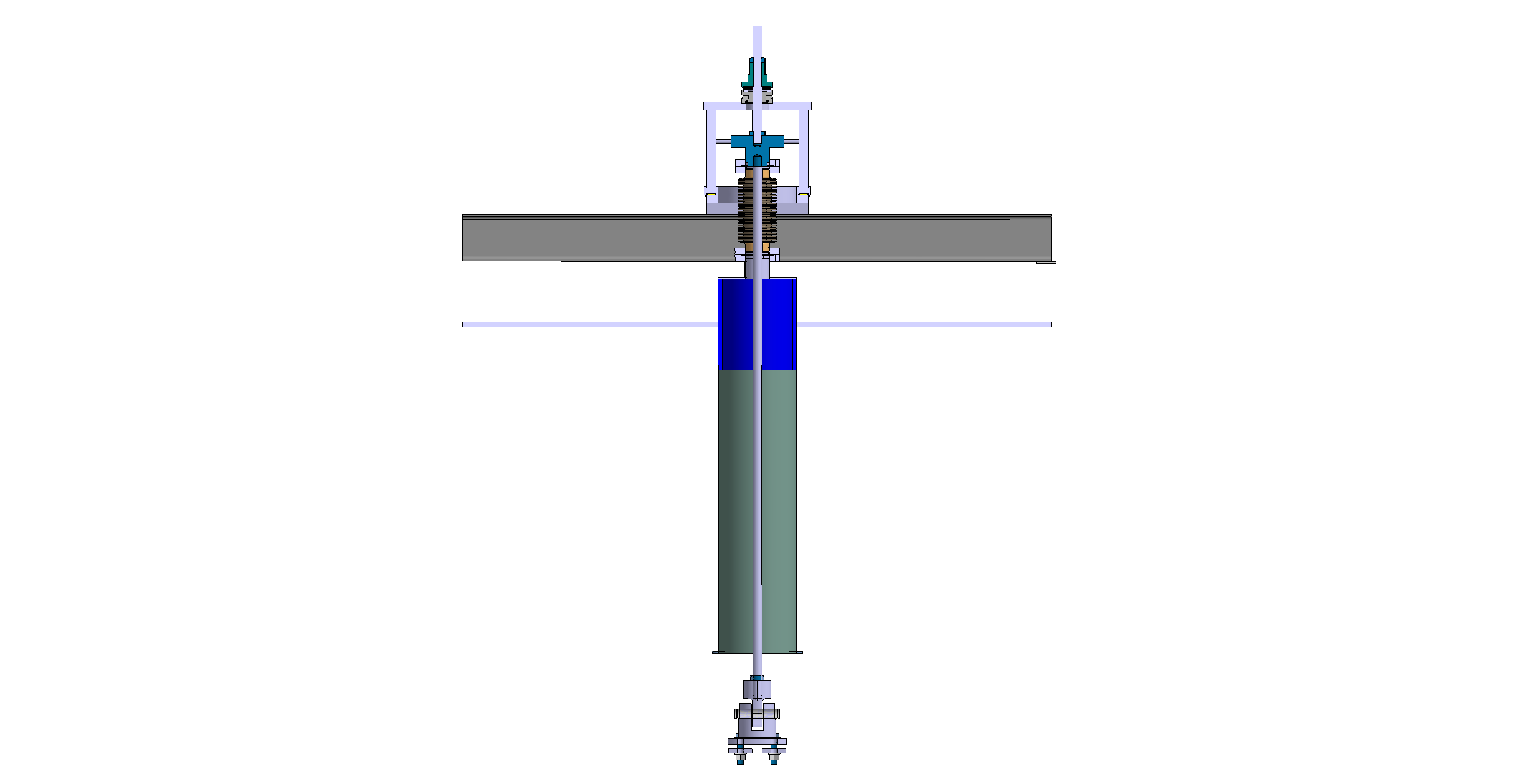 Cryostat support system
External adjustment system
Top blocking system

Argon separation system 
Load bearing system

Displacement locking system

Main rail interface
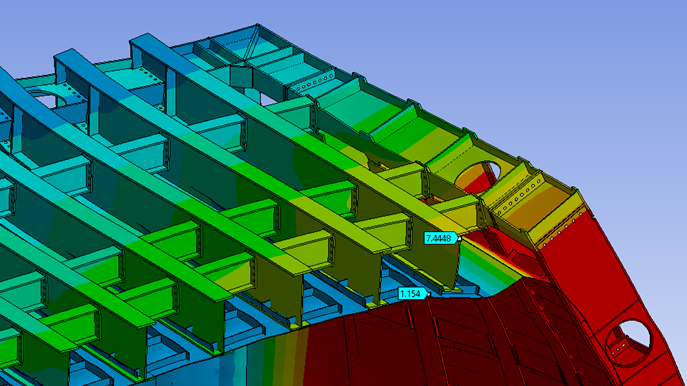 Due to movements of the 
tertiary membrane with respect to the main structure, we prefer to 
decouple the  feedthrough from
the tertiary membrane.
10.05.22
15
Benoit LACARELLE | DSS Interfaces
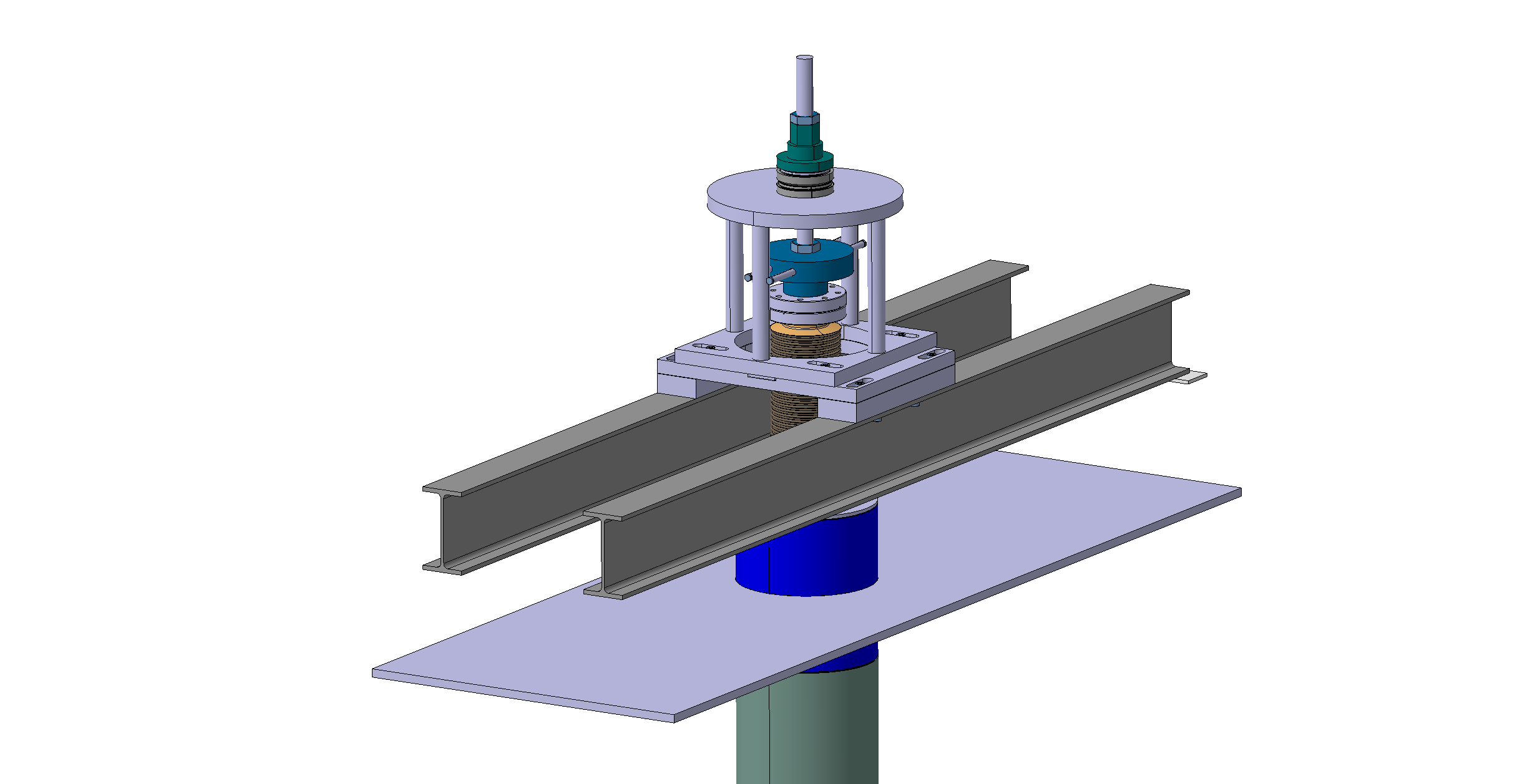 Cryostat support system
Sliding on Teflon plates
Welded to main structure
64mm
120mm
16
10.05.22
Benoit LACARELLE | DSS Interfaces
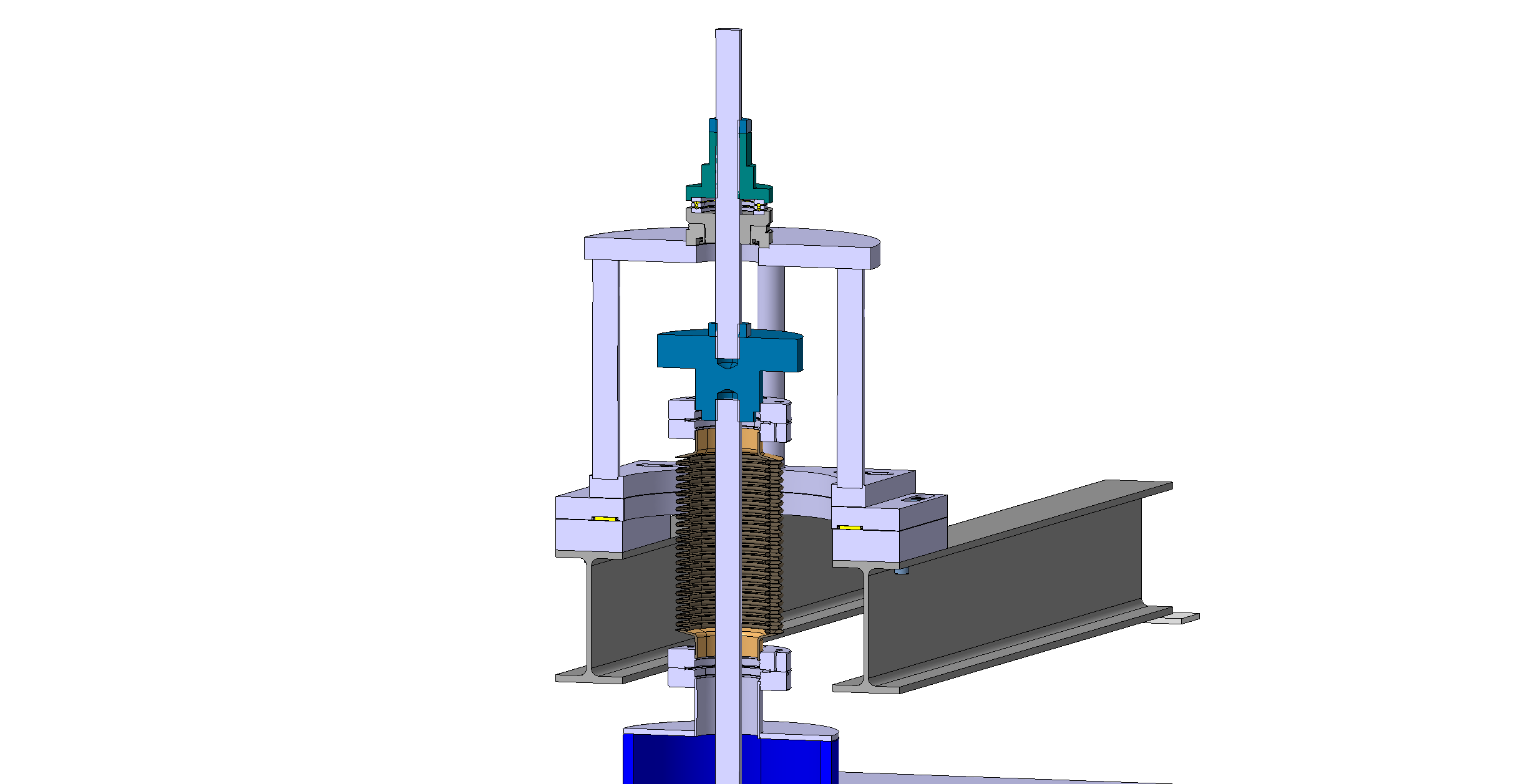 External adjustment system
Counter nut
Z
Threaded rod M24
Main nut
-Z
Z
Thrust ball bearing
SKF 51110
Counter nut
Added
Spacer
Added
Spherical joint
Emile Maurin
23_391_36_O
Central nut
Counter nut
Bellow
Stainless steel bar
extremities M24
Z stroke= +/-50mm
-Z
17
10.05.22
Benoit LACARELLE | DSS Interfaces
Spherical joint
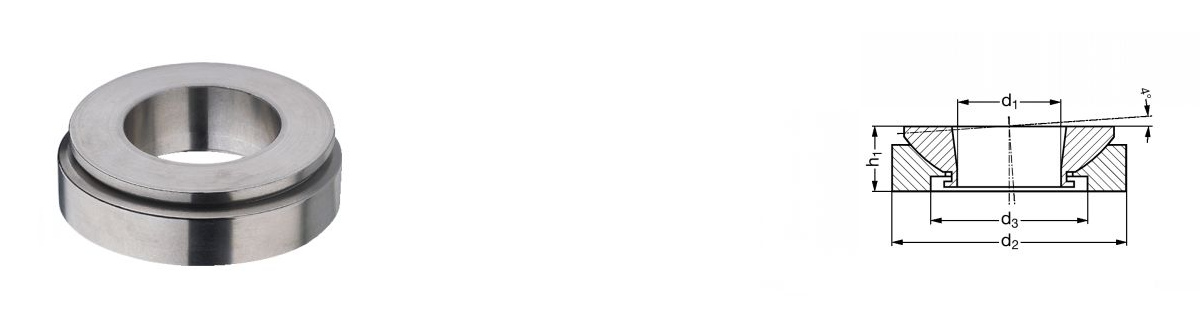 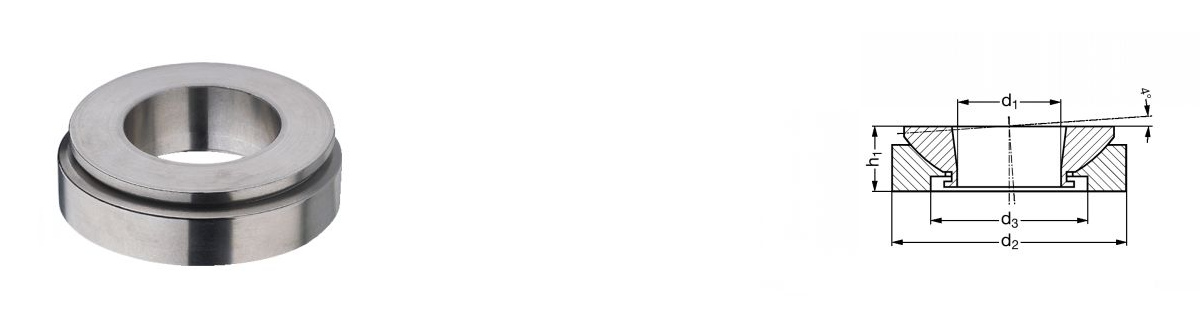 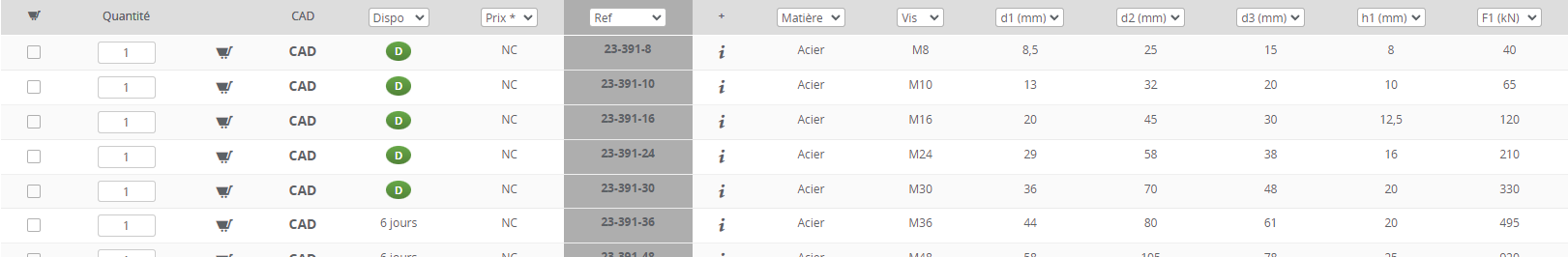 18
10.05.22
name | talk title
External adjustment system
Z/-Z (See previous slide)
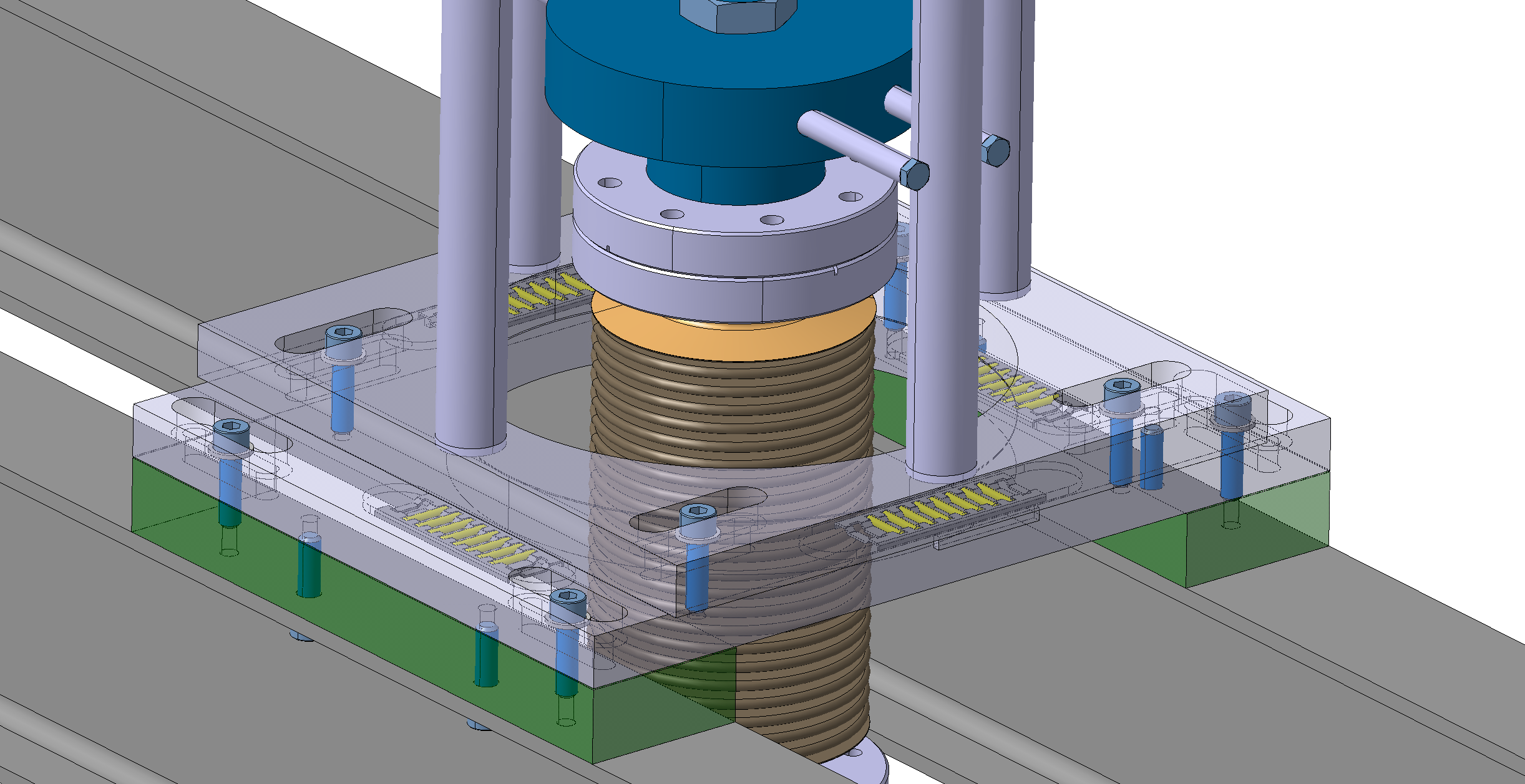 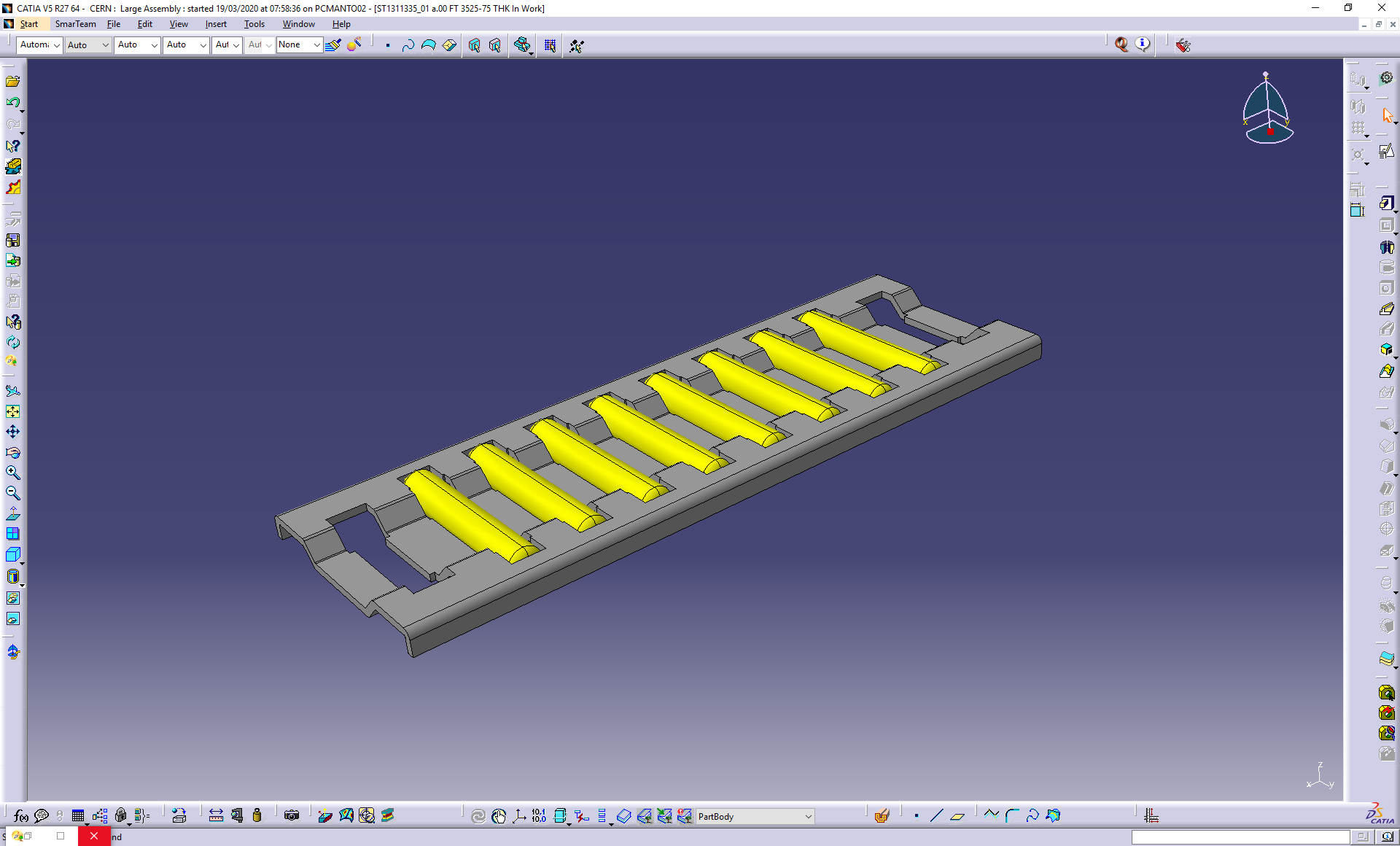 -Y
Top surface machined
In order to ease
the rollers displacement
Bolted to the I beam
X
Linear bearing
THK FT3525-75
-X
Y
X and Y stroke= +/-20mm
19
10.05.22
Benoit LACARELLE | DSS Interfaces
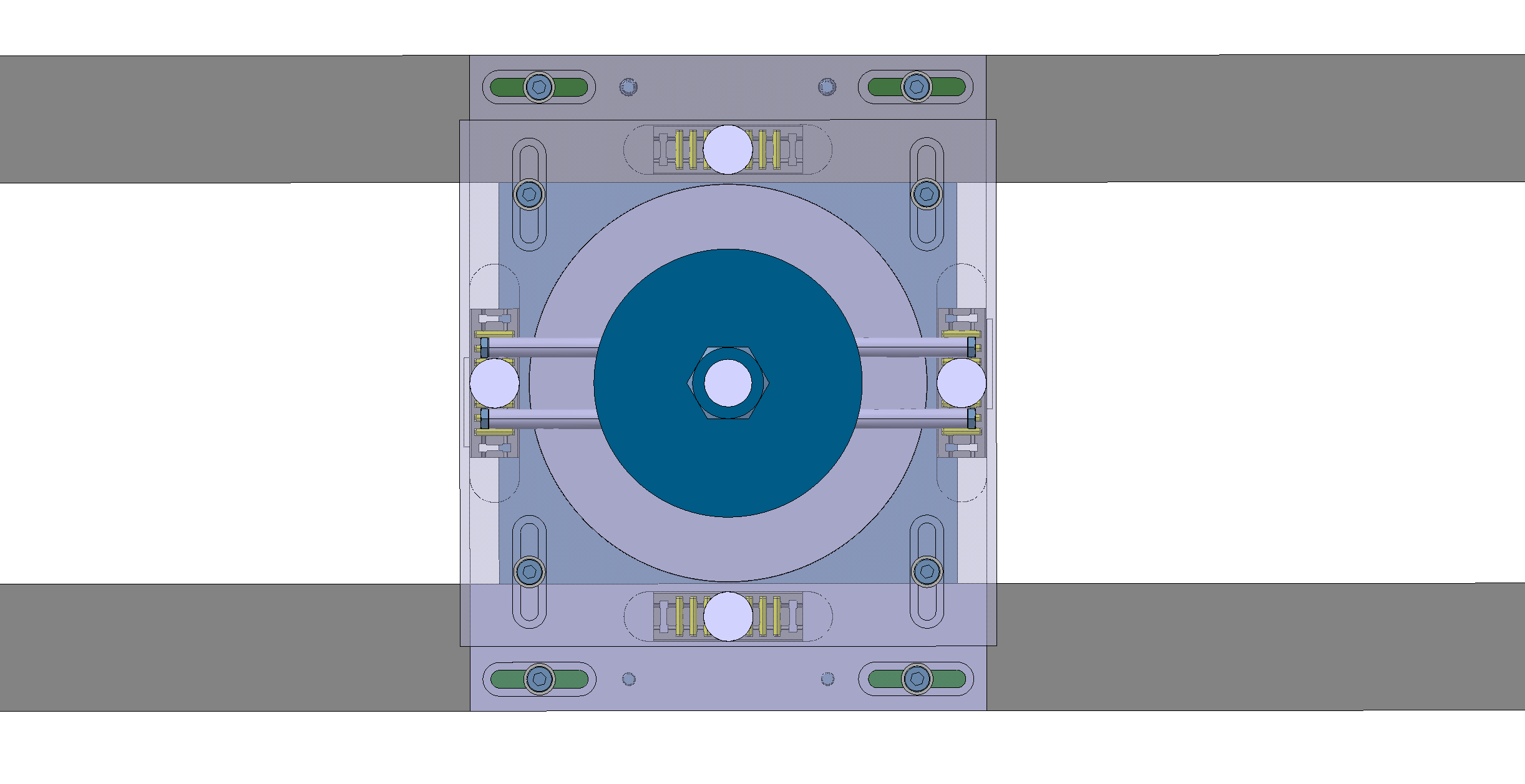 Top blocking system
Anti-rotational system
8x bolts
20
10.05.22
Benoit LACARELLE | DSS Interfaces
argon separation system
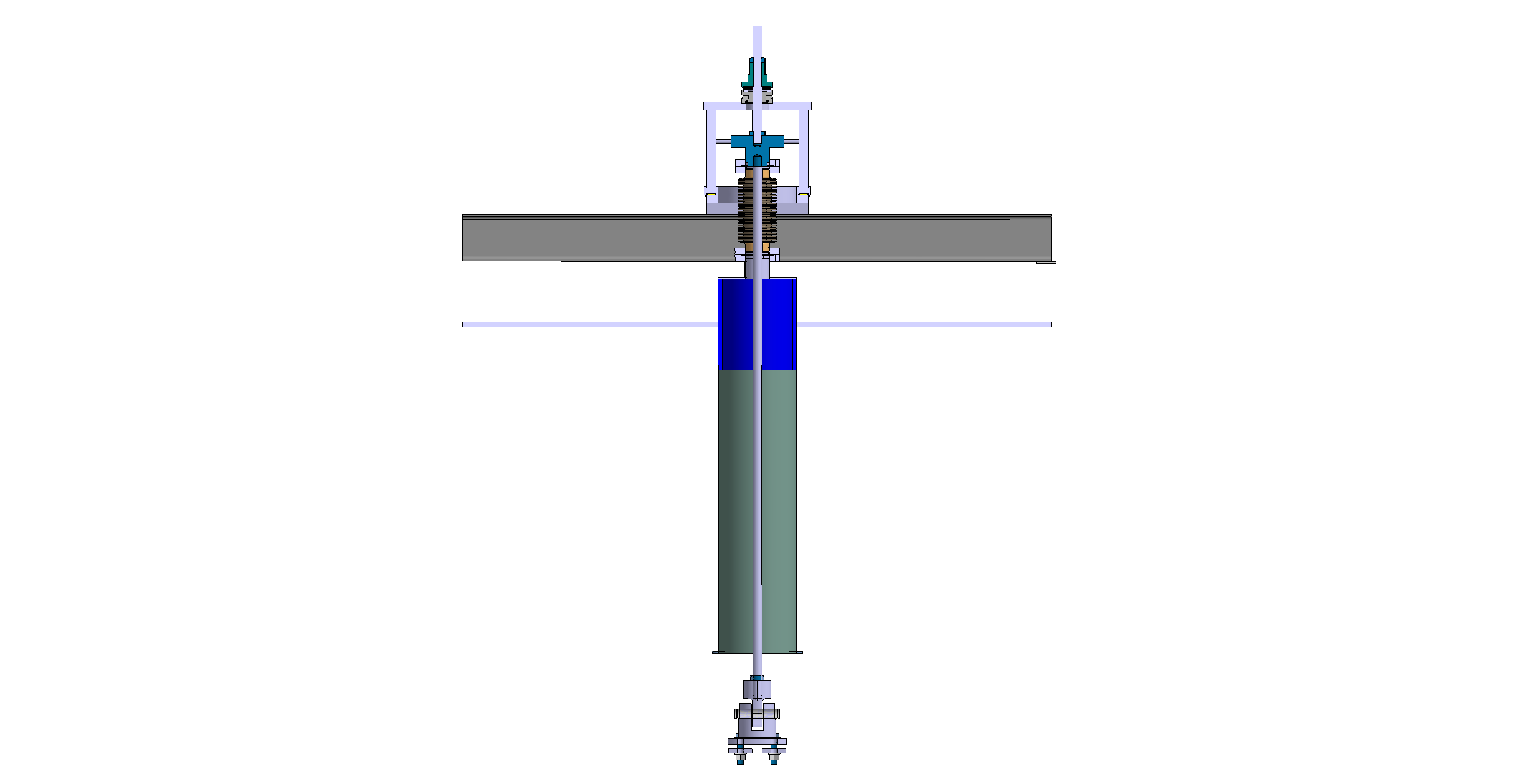 Gas tight bellow allows: 
- GAr to be contained
- Z adjustments
- X and Y adjustments
55mm
GAr out
21
10.05.22
Benoit LACARELLE | DSS Interfaces
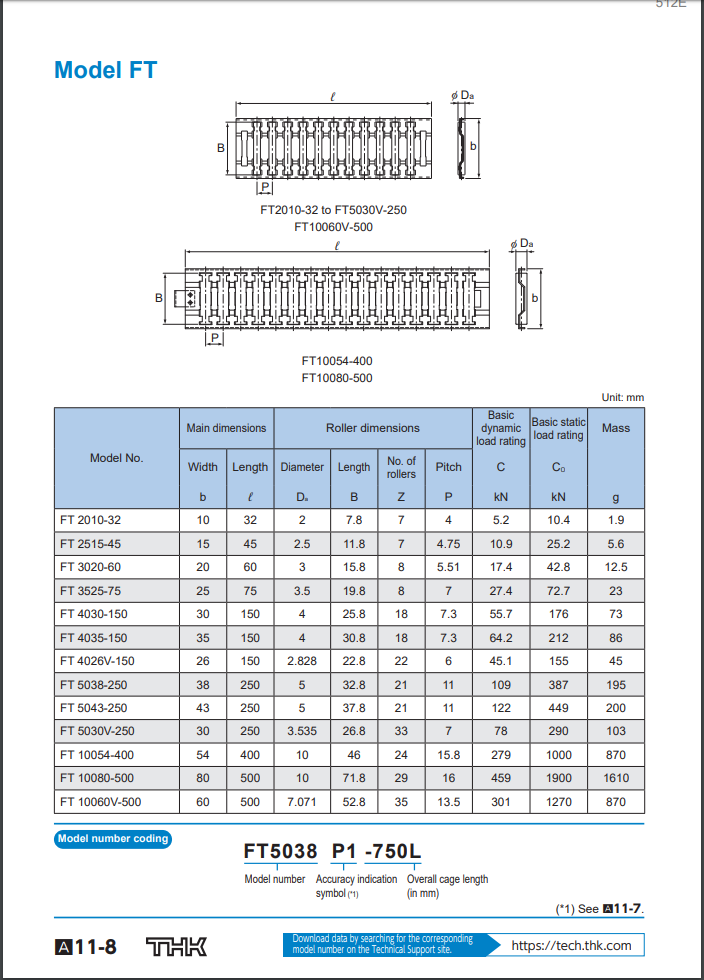 Load bearing system
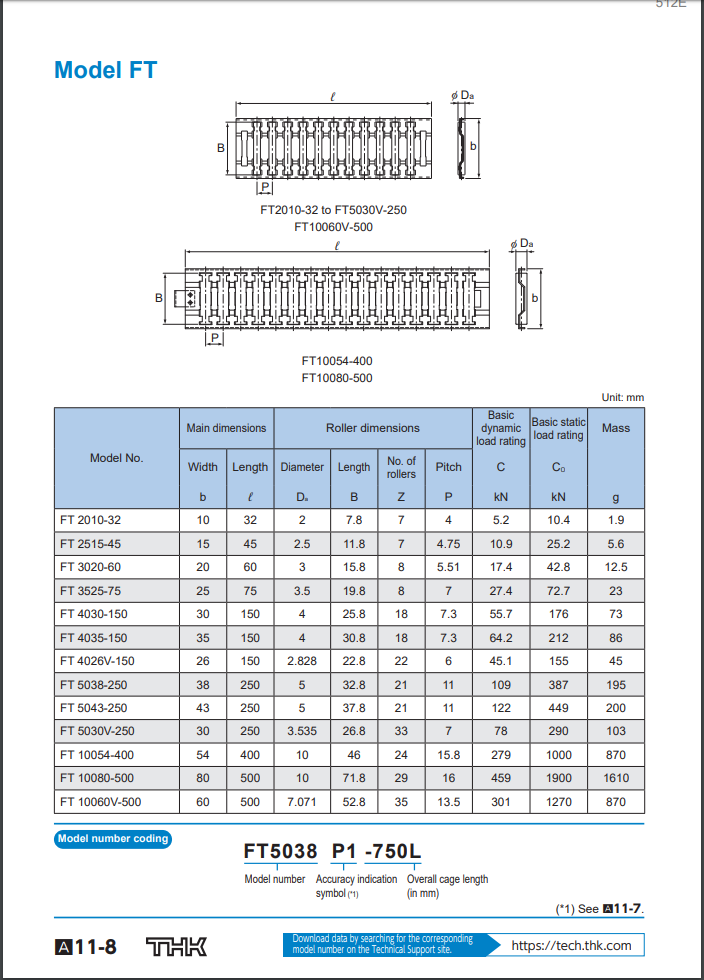 Linear bearing
THK FT3525-75
X / Y translation 
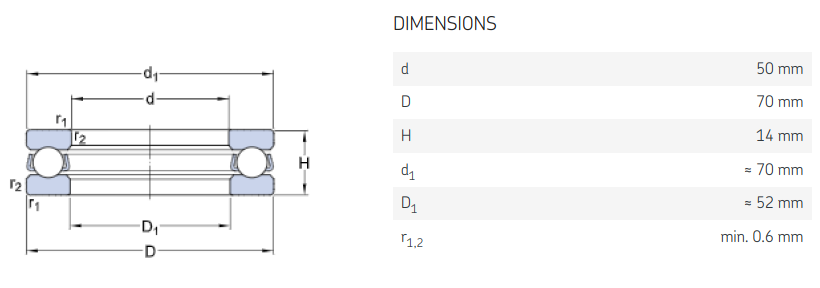 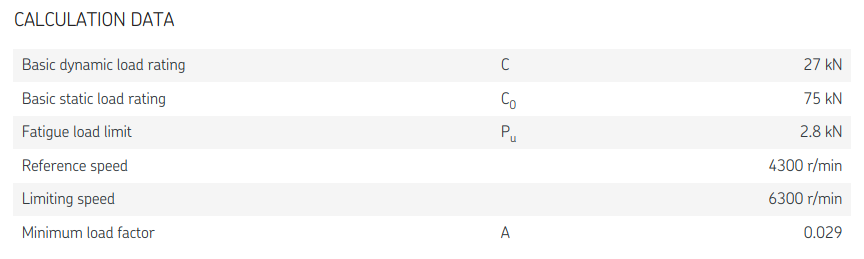 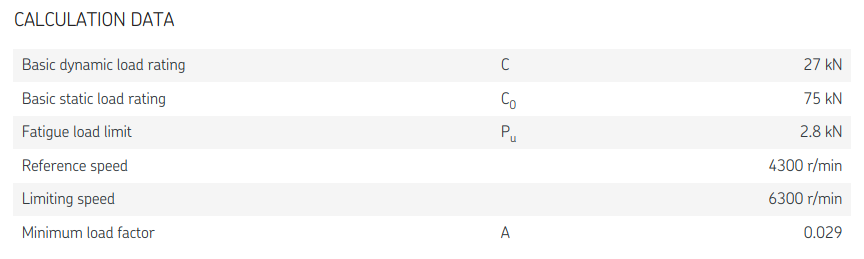 Thrust ball bearing
SKF 51110
Z rotation 
22
10.05.22
Benoit LACARELLE | DSS Interfaces
Displacement locking system
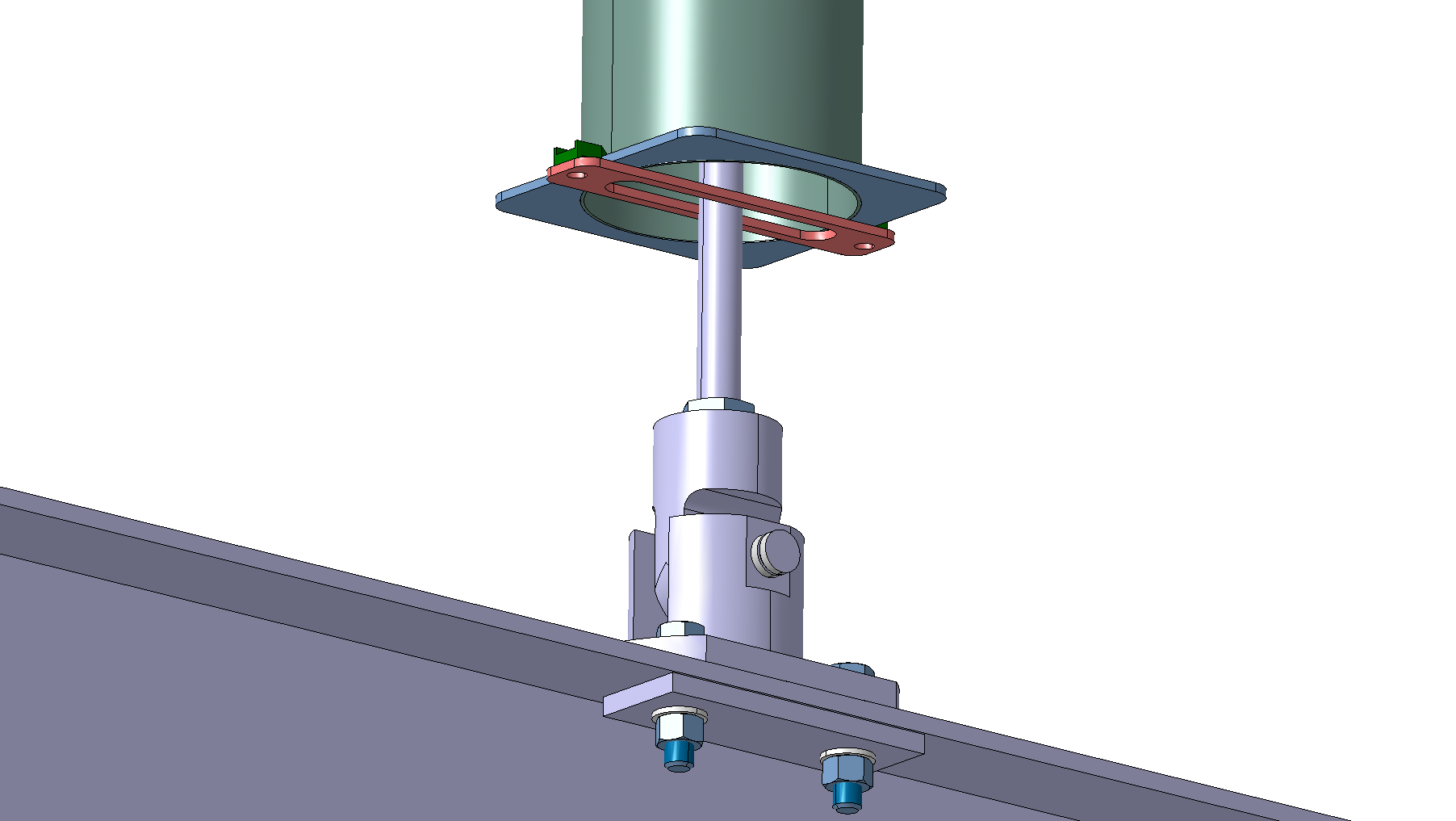 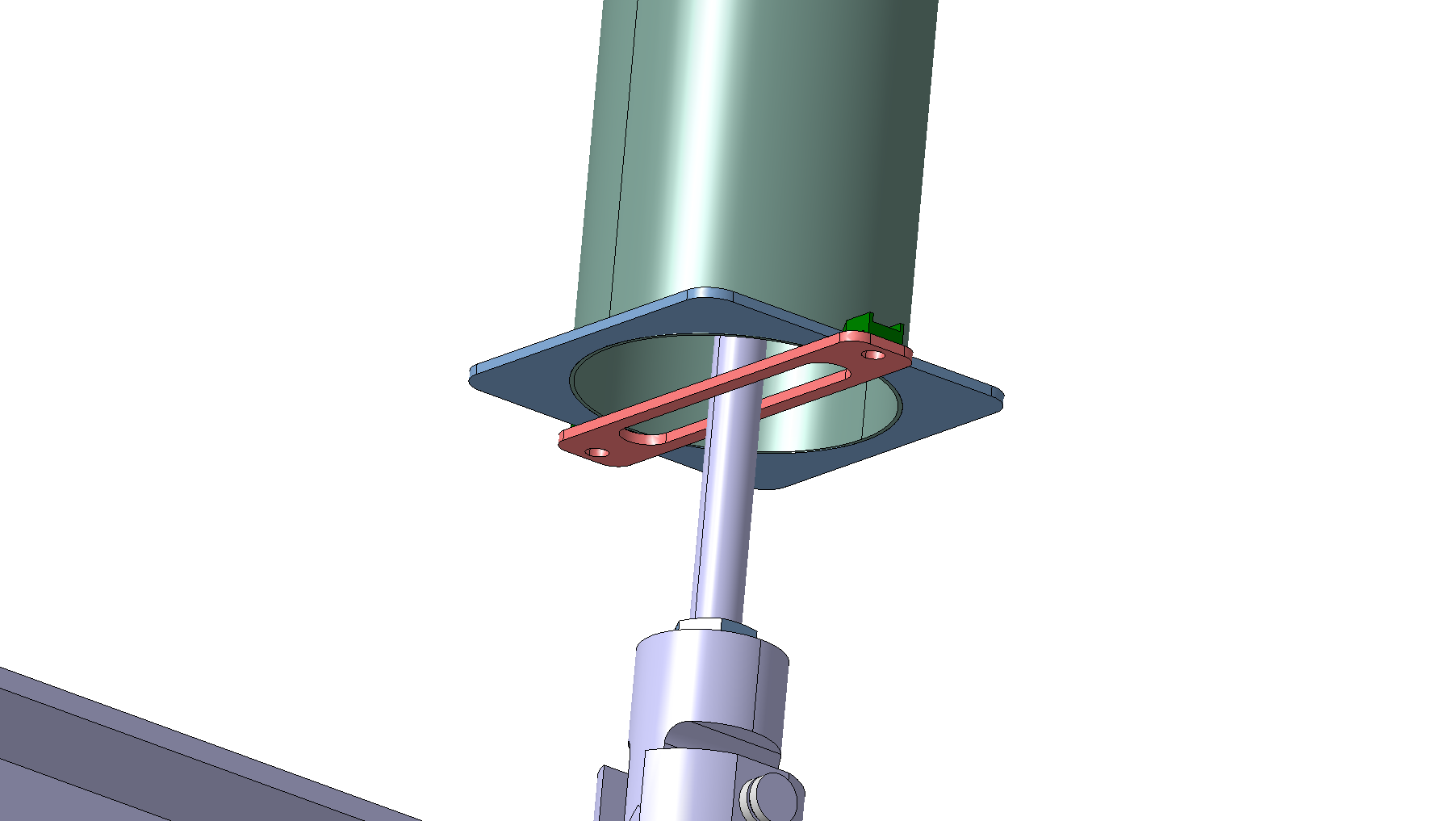 Y
-X
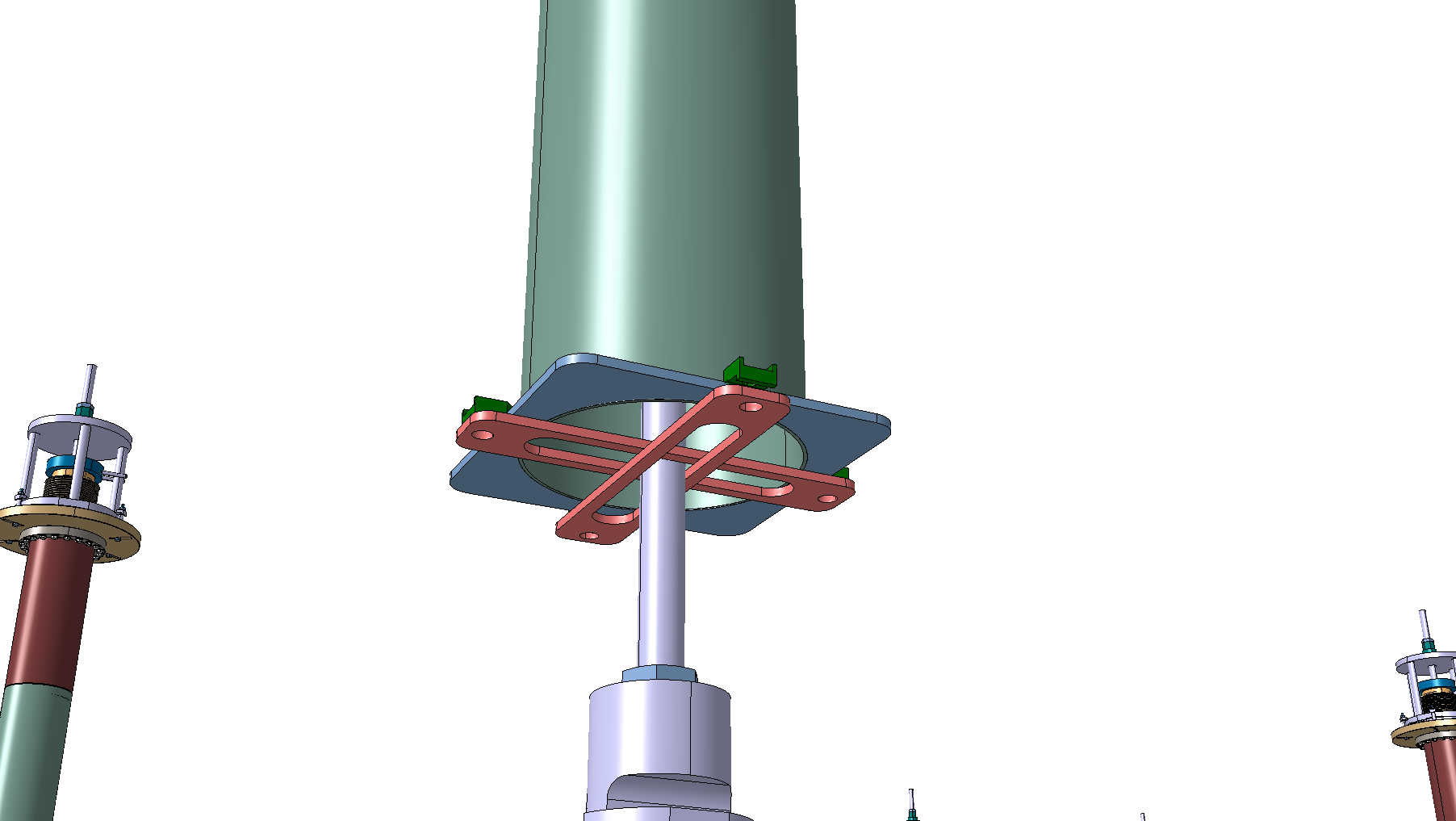 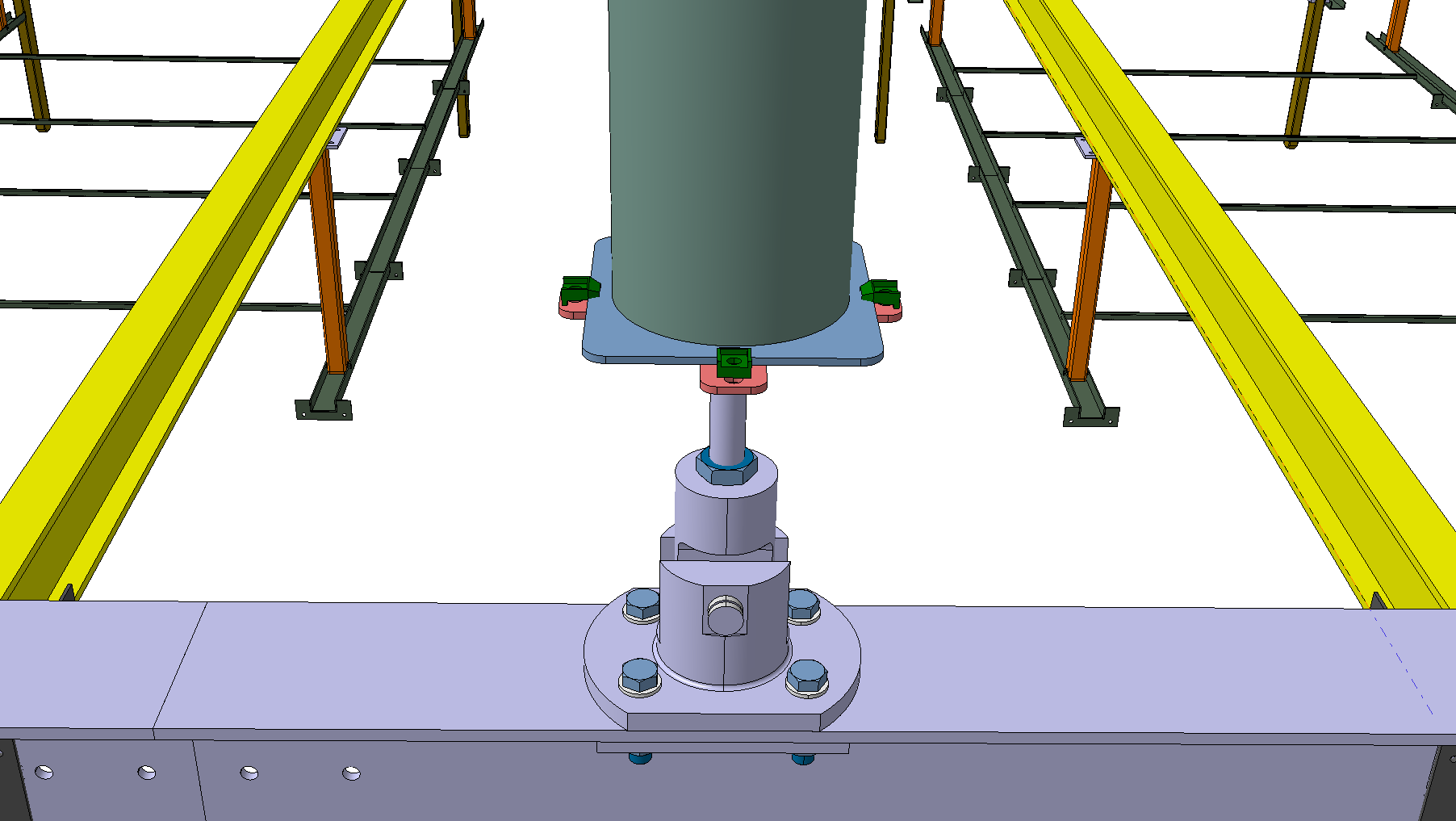 -Y
X
Y
-X
Clamps
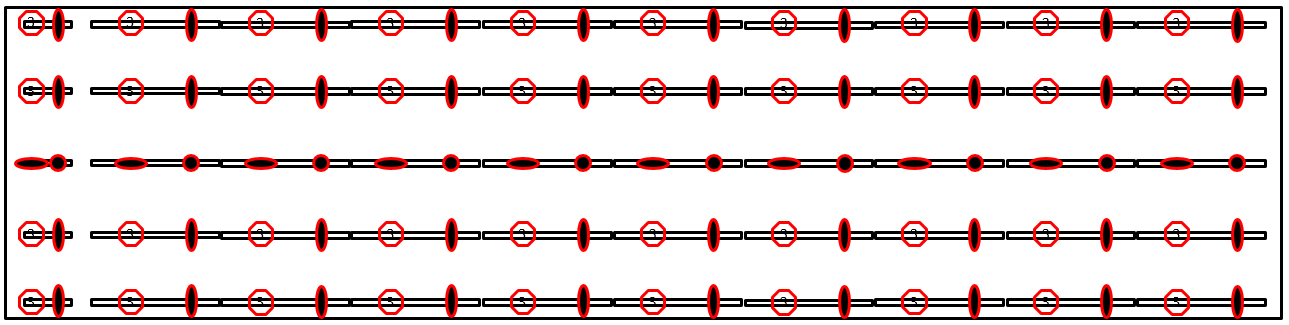 X
-Y
Free to move until final positioning 
of the top system.  And blocked by bolting.
23
10.05.22
Benoit LACARELLE | DSS Interfaces
Main rail interface
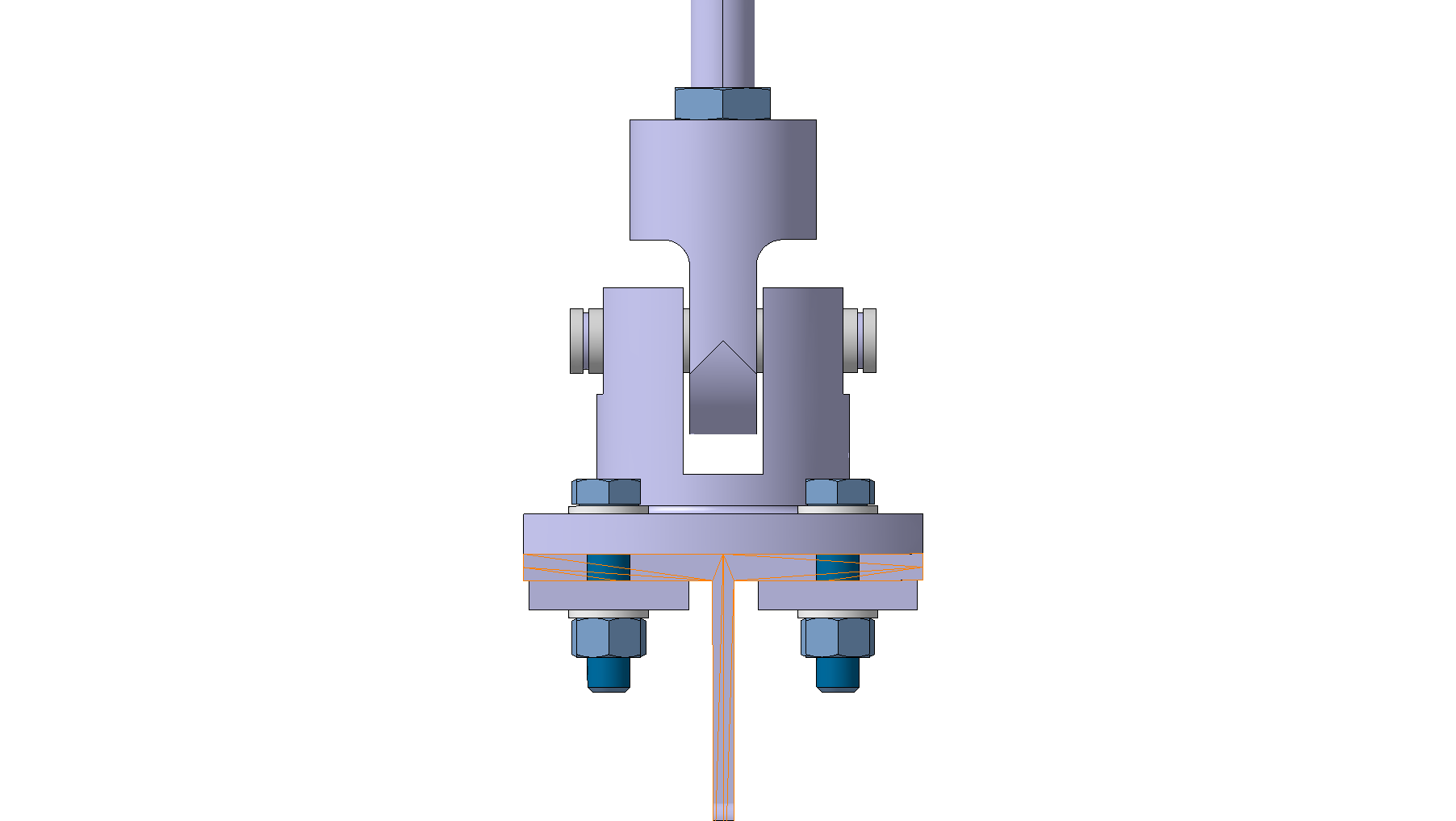 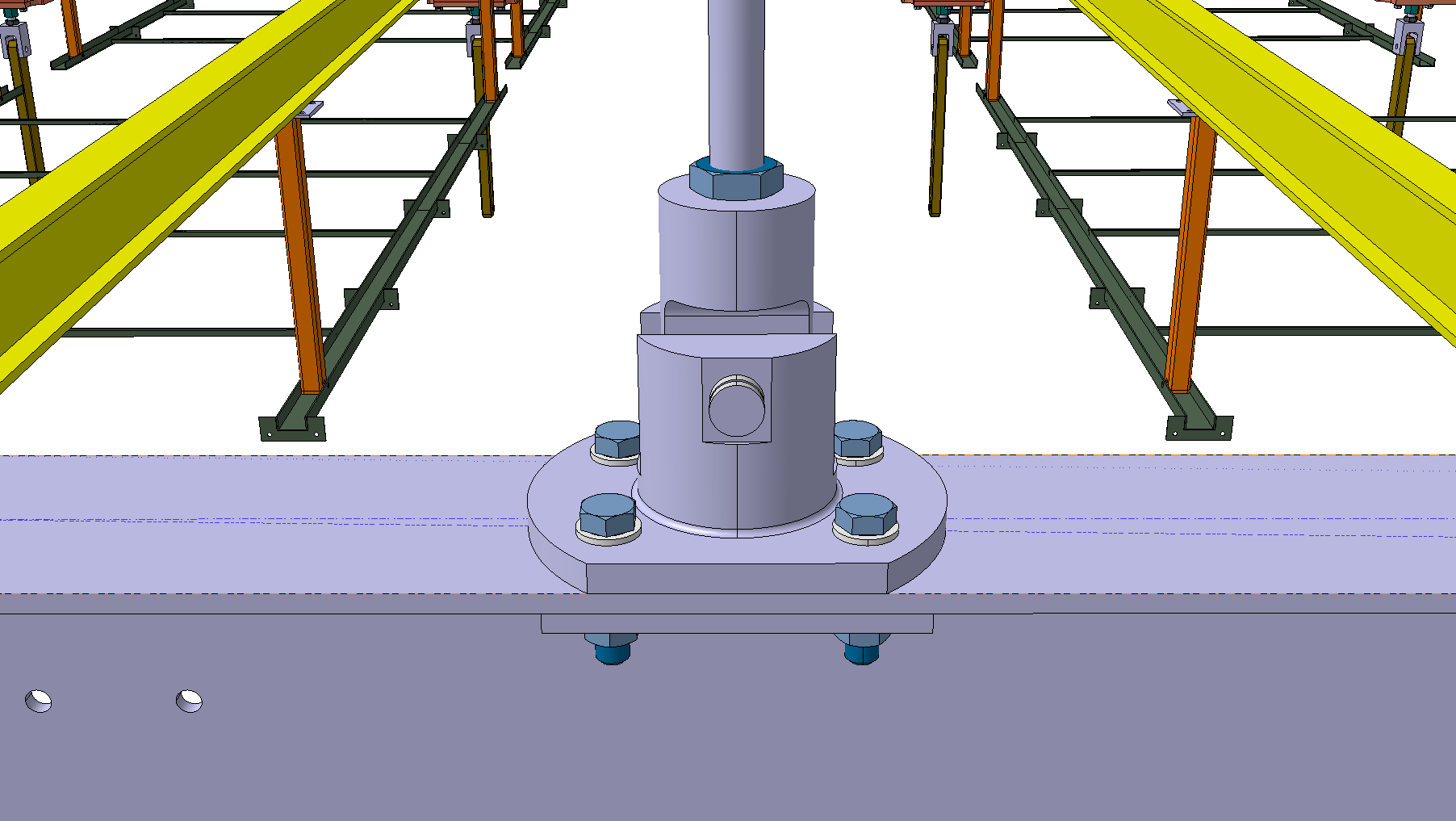 Clevis TOP
Counter nut
Clevis BOTTOM
Pin Ø24
2x reinforcement plate
4x 
bolts M16
+washers
+nuts
24
10.05.22
Benoit LACARELLE | DSS Interfaces
Endwall short beam support - Interface
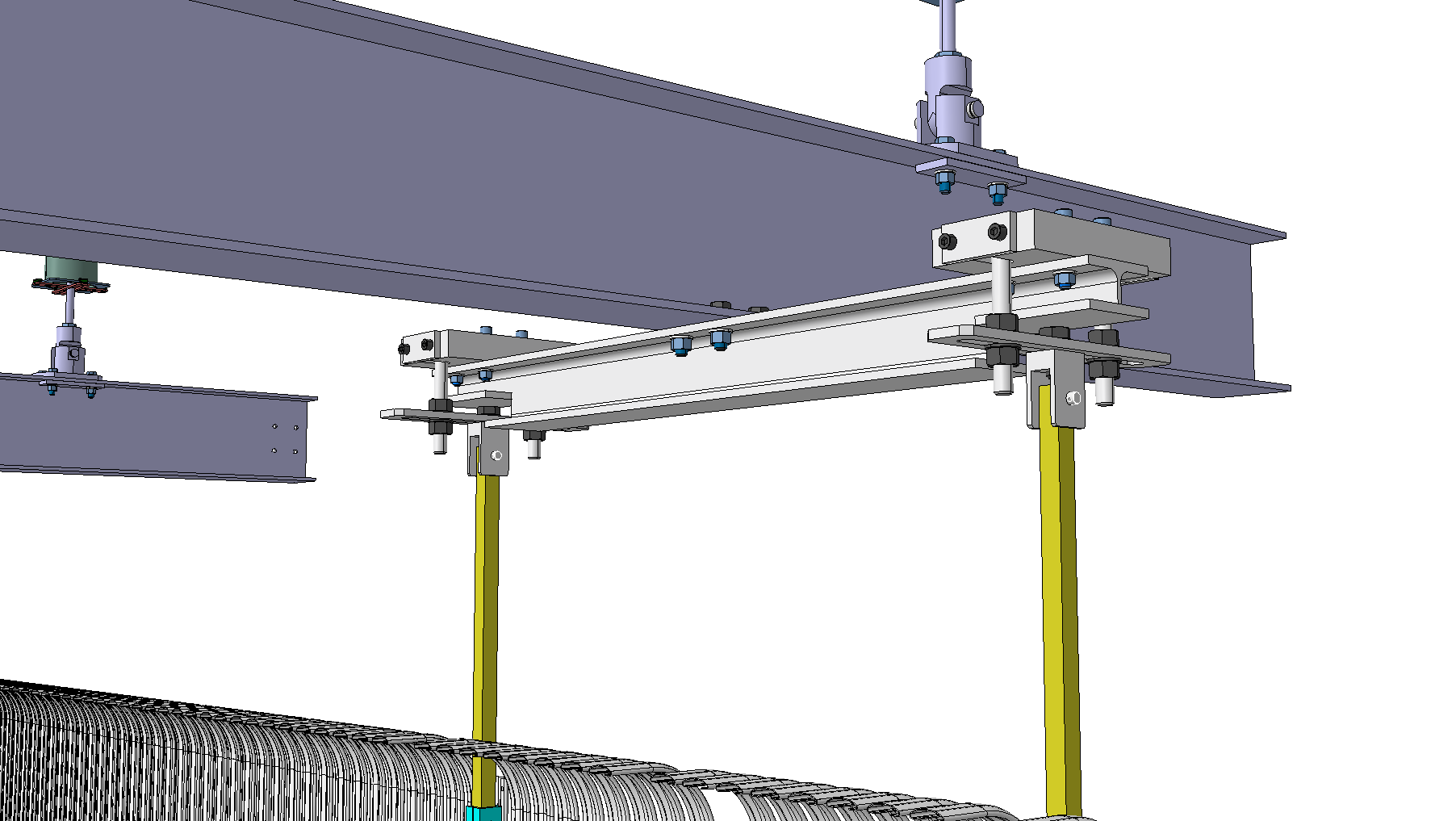 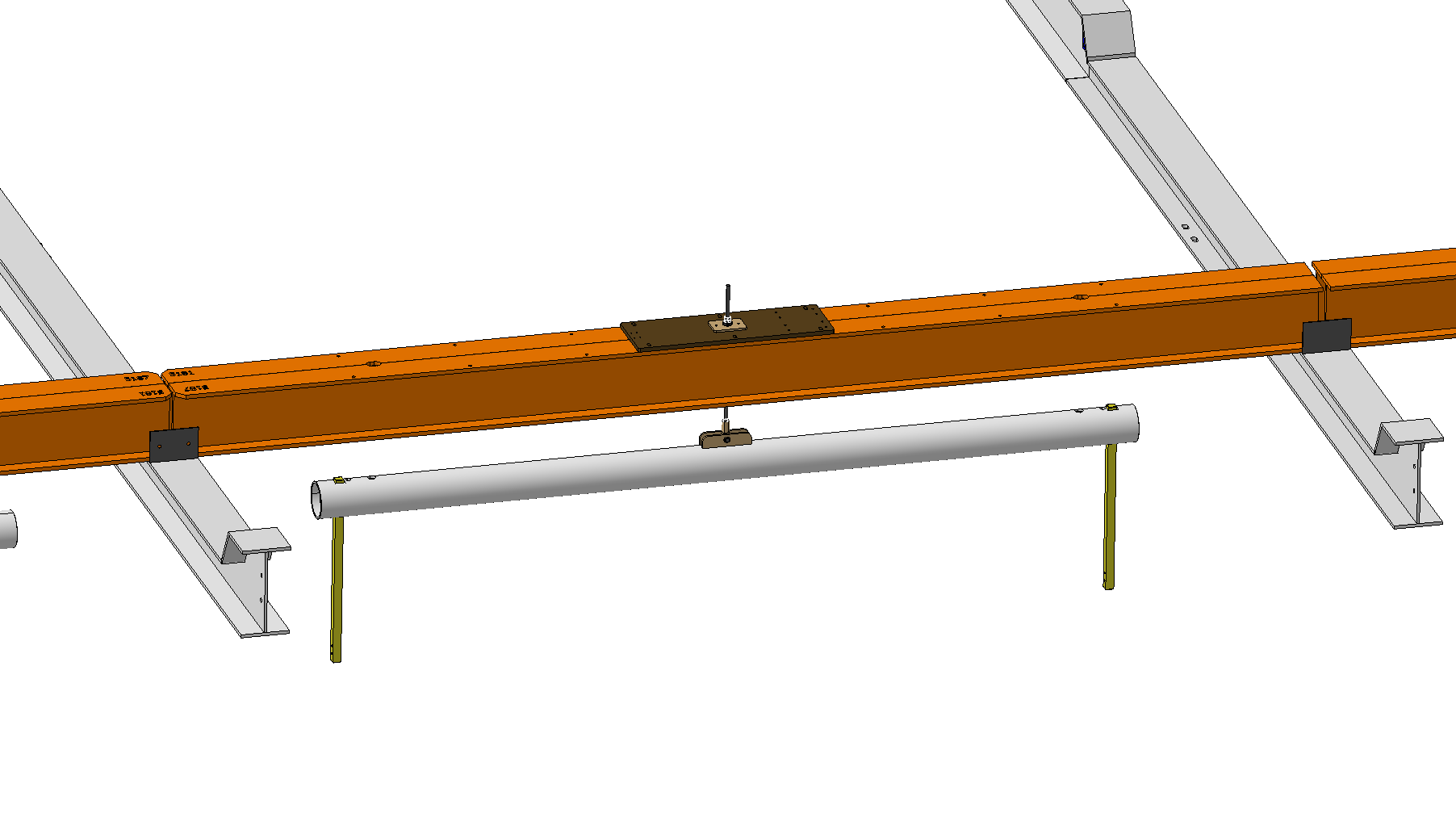 Main rail interface




 System definition
25
10.05.22
Benoit LACARELLE | DSS Interfaces
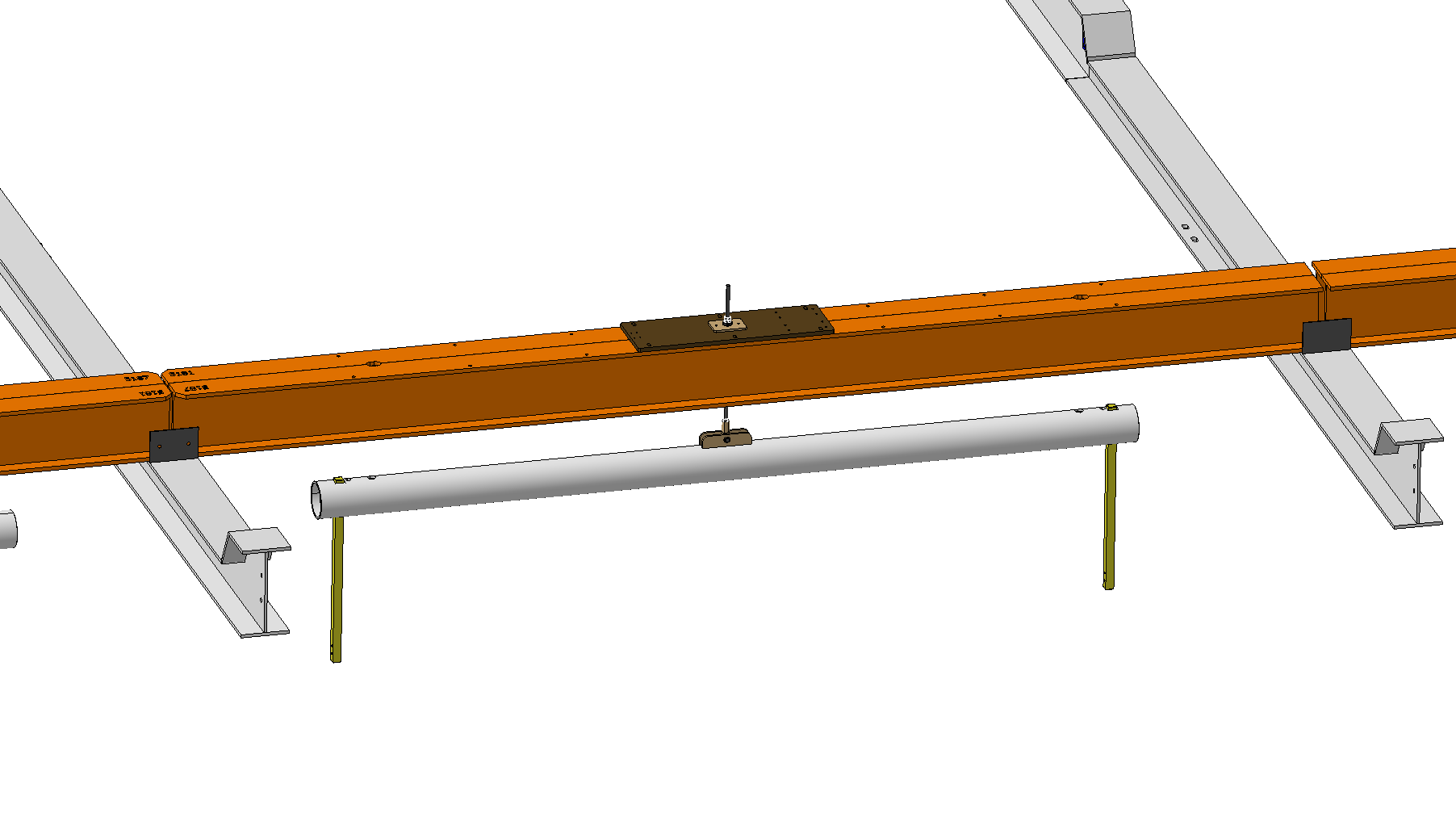 Main rail interface
Main plate=12.1kg
Main beams (G10) =31kg each
203.2mm
203.2mm
SS pipe
Ø114.3mm
Th=6.35mm
26
10.05.22
Benoit LACARELLE | DSS Interfaces
System definition (for information)
Threaded rod M12.7
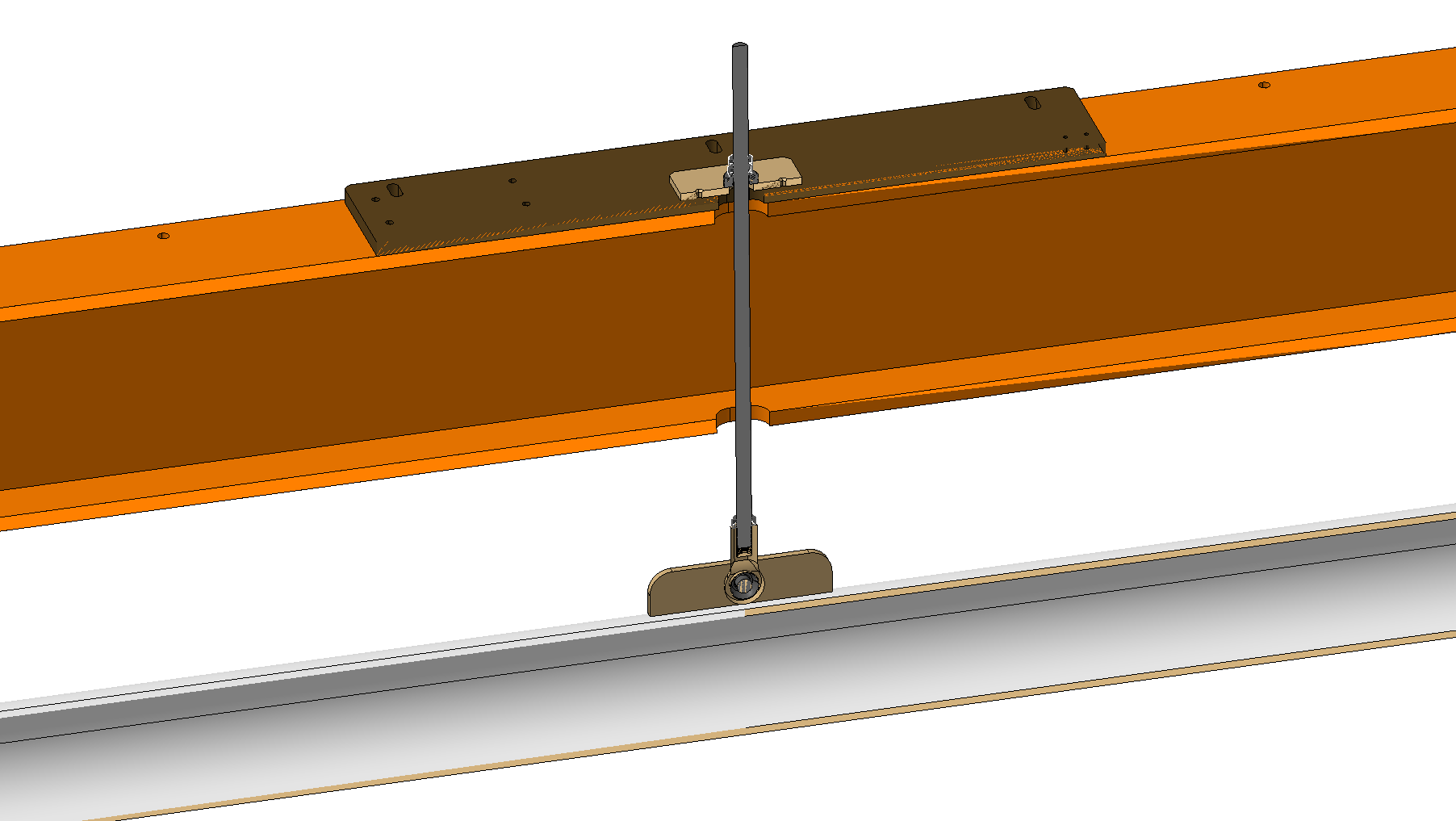 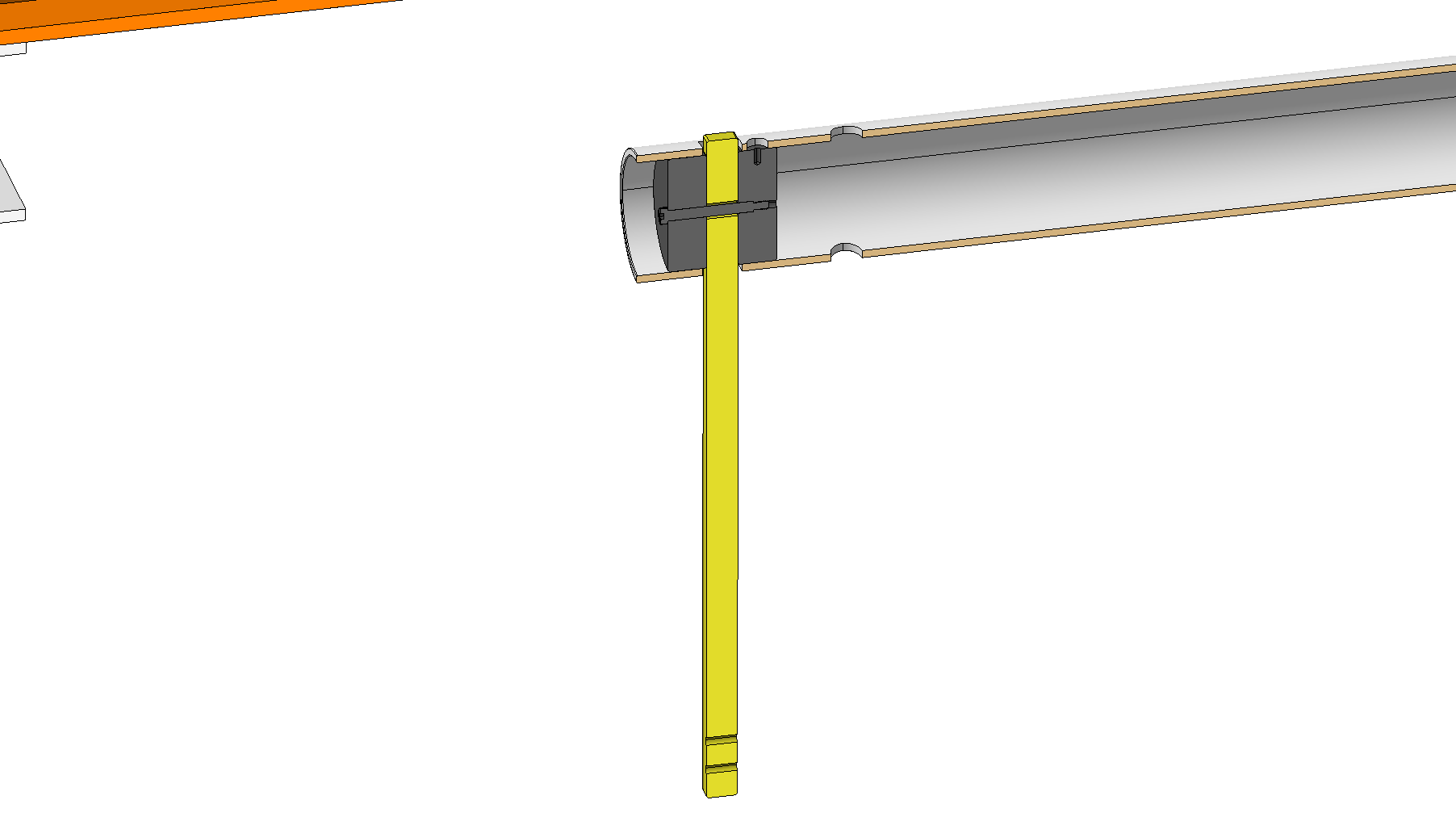 Blocking cylinder
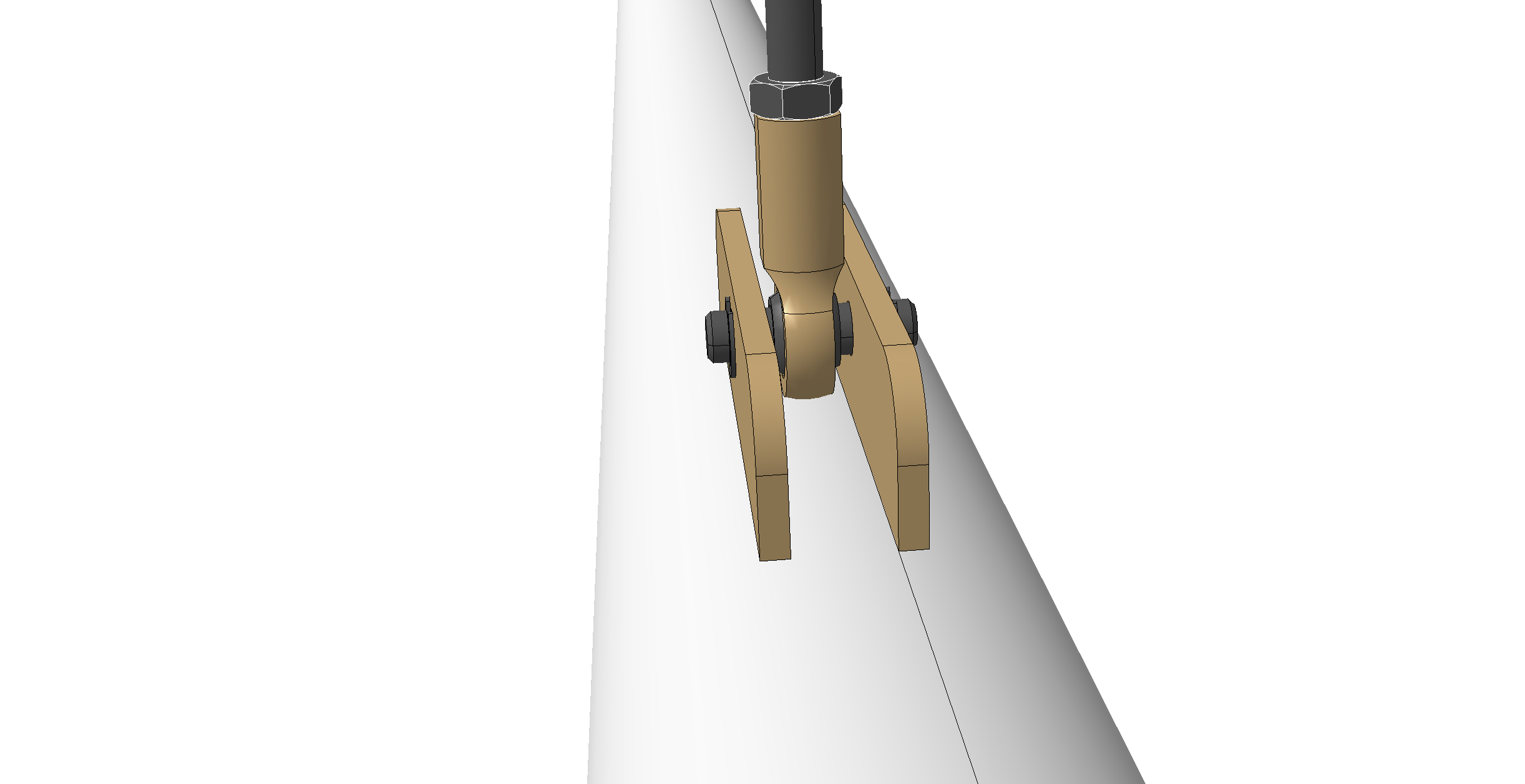 Pin Ø12.7
Counter nut
2x plates welded to the tube
Ball joint
27
10.05.22
Benoit LACARELLE | DSS Interfaces
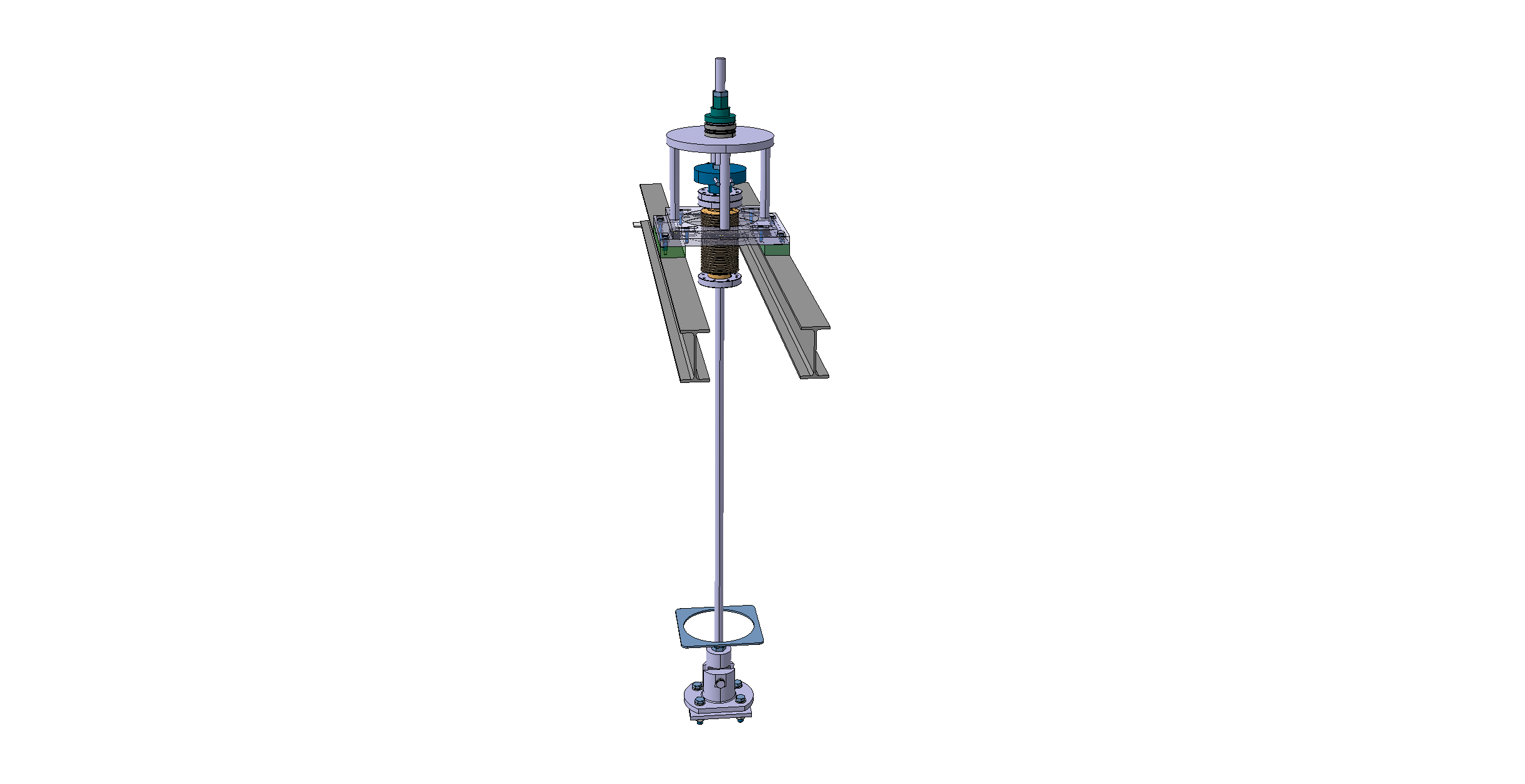 List of what belong to DSS and what belong to the Consortias
SRA	 	DSS

Rail 	  	DSS

APA	  	the yoke bolt and all below is on the consortia

CPA    	the G10 bar and all below is on the consortia
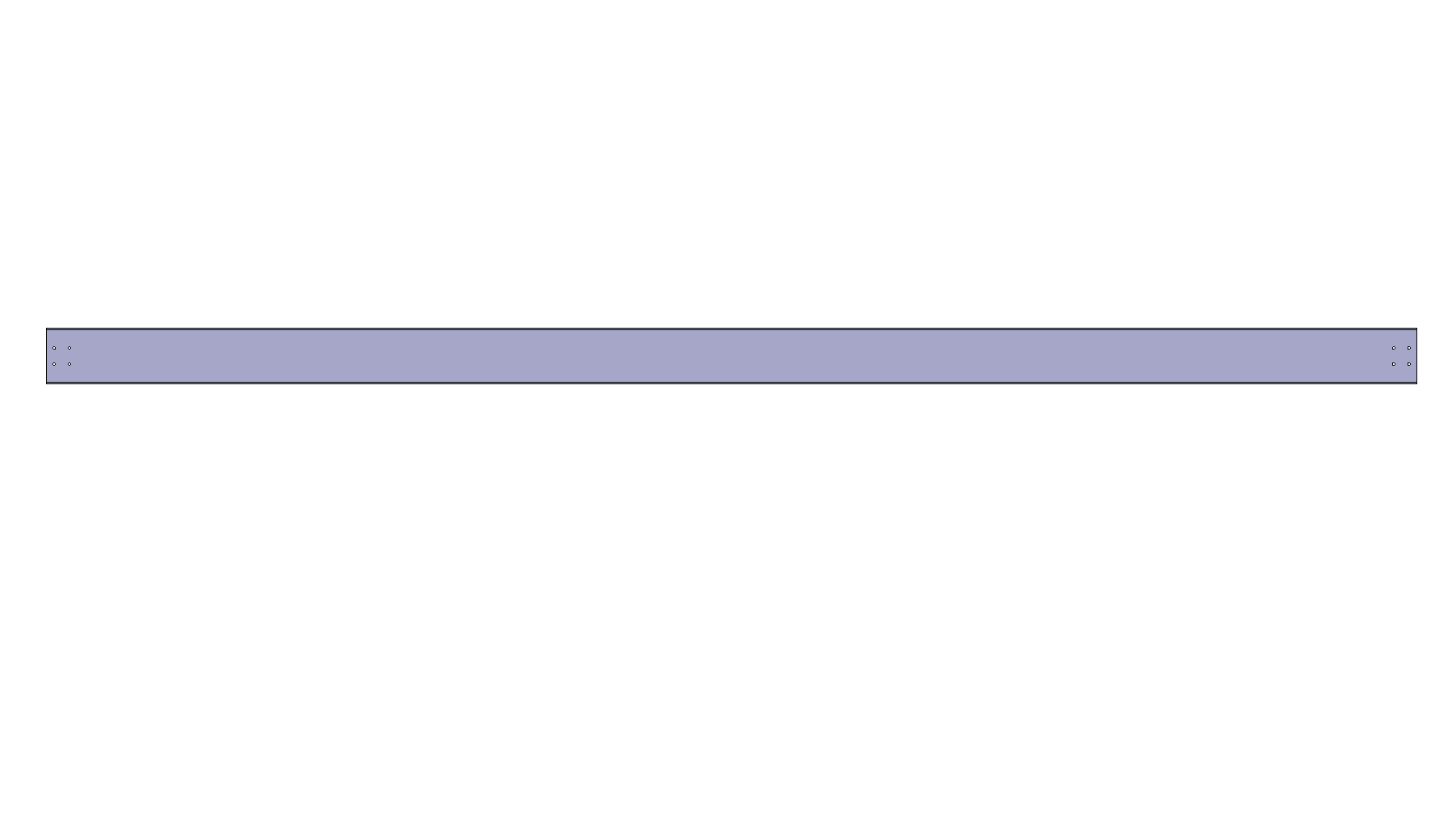 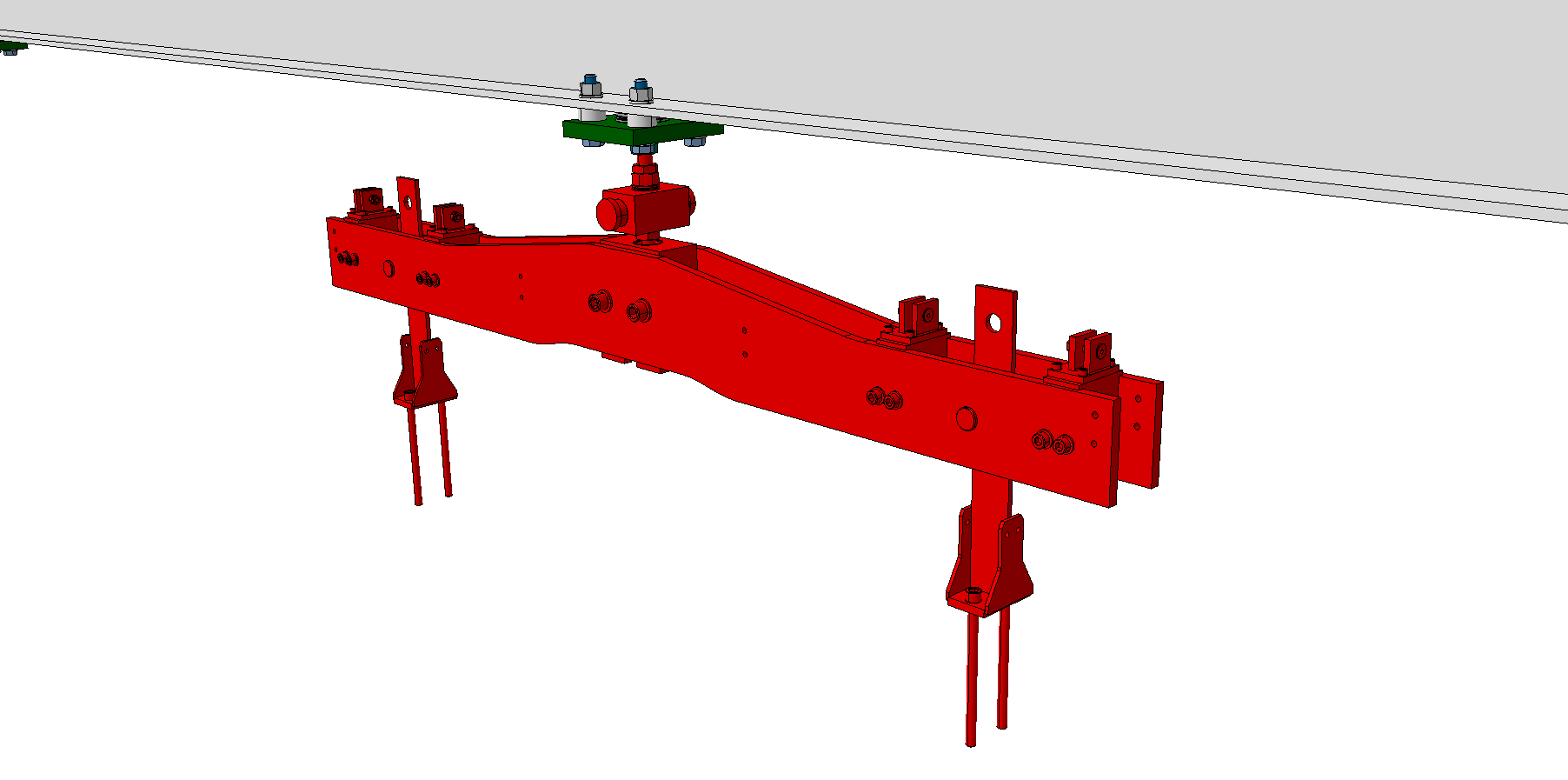 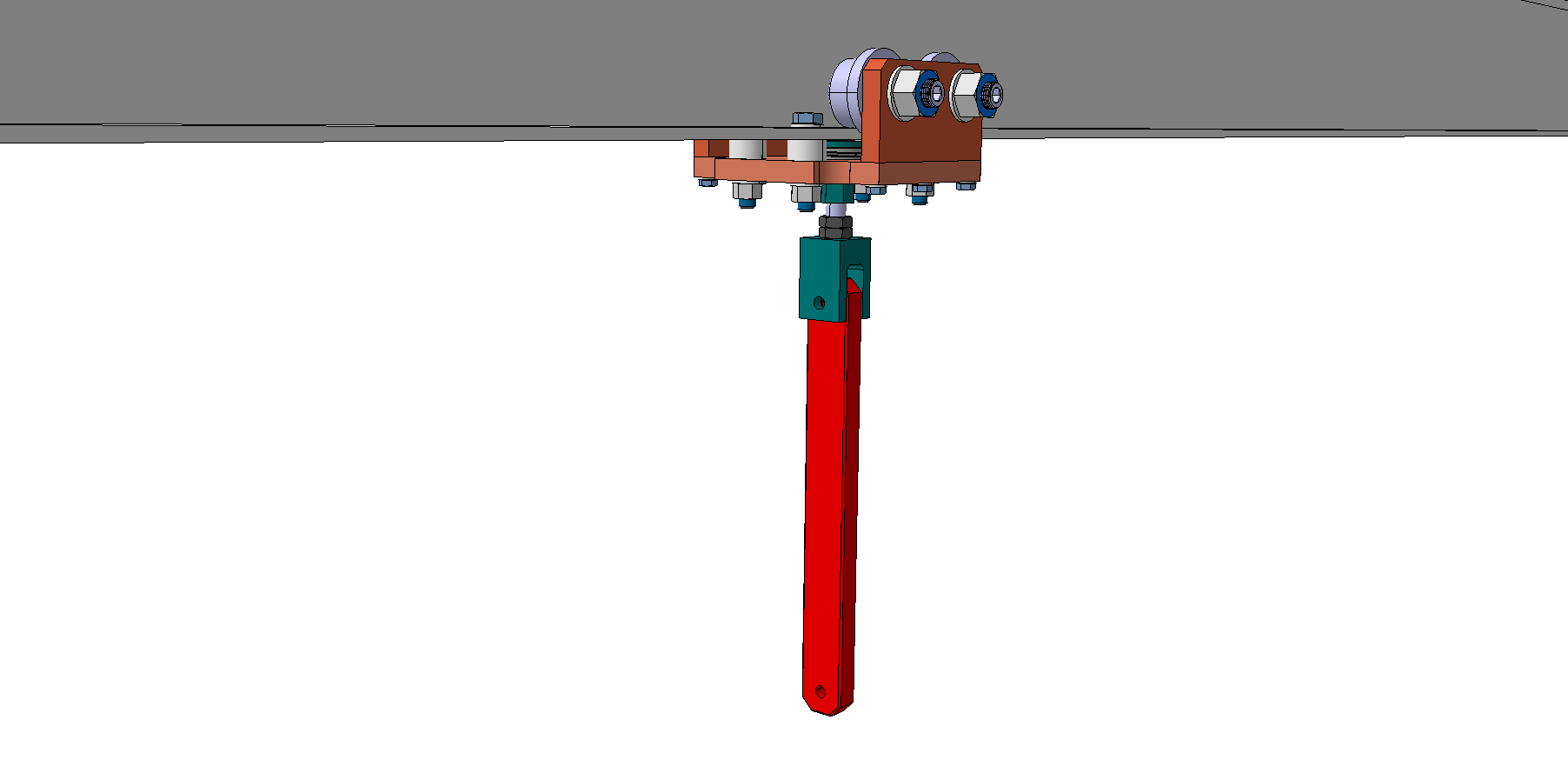 28
10.05.22
Benoit LACARELLE | DSS Interfaces
List of what belong to DSS and what belong to Consortia
Endwalls short beam support
the G10 bar and all below 
is on the consortia


Cables basket 		Consortia
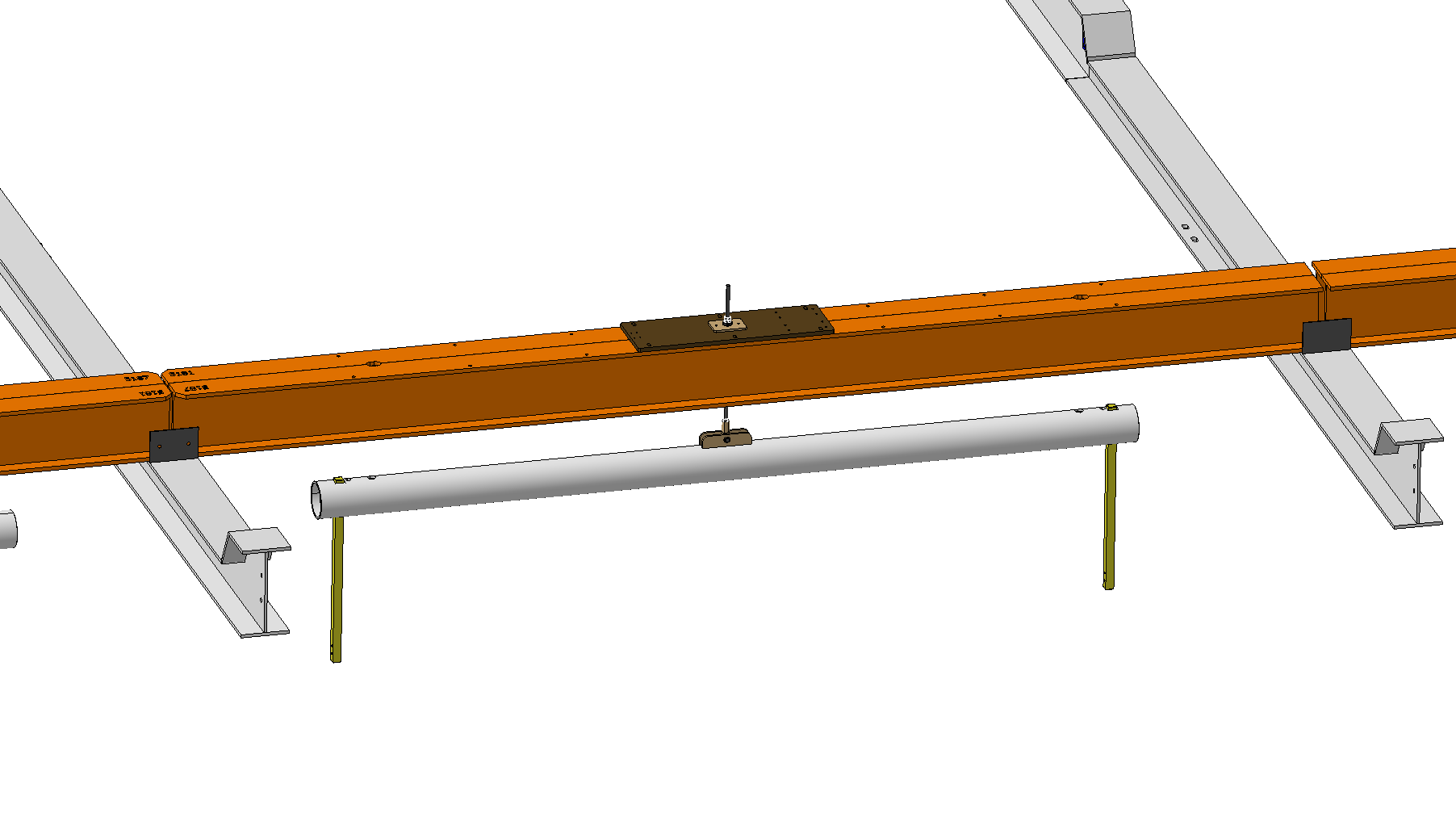 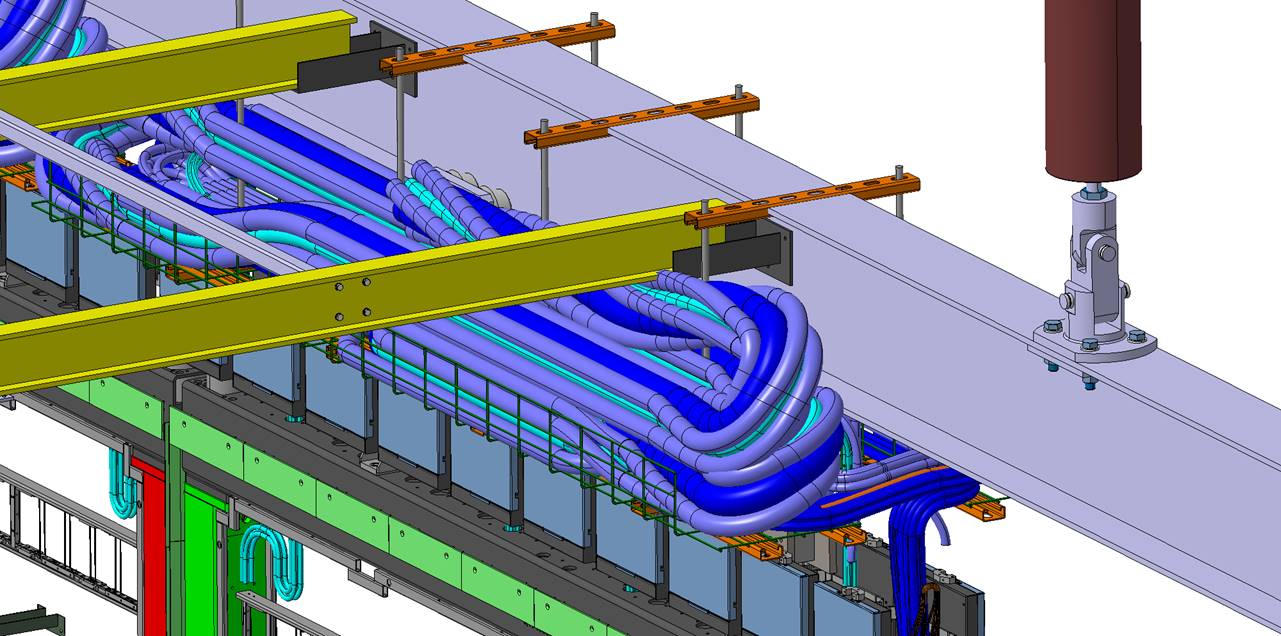 29
10.05.22
Benoit LACARELLE | DSS Interfaces
Thank you !
30
10.05.22
Benoit Lacarelle | DSS Interfaces